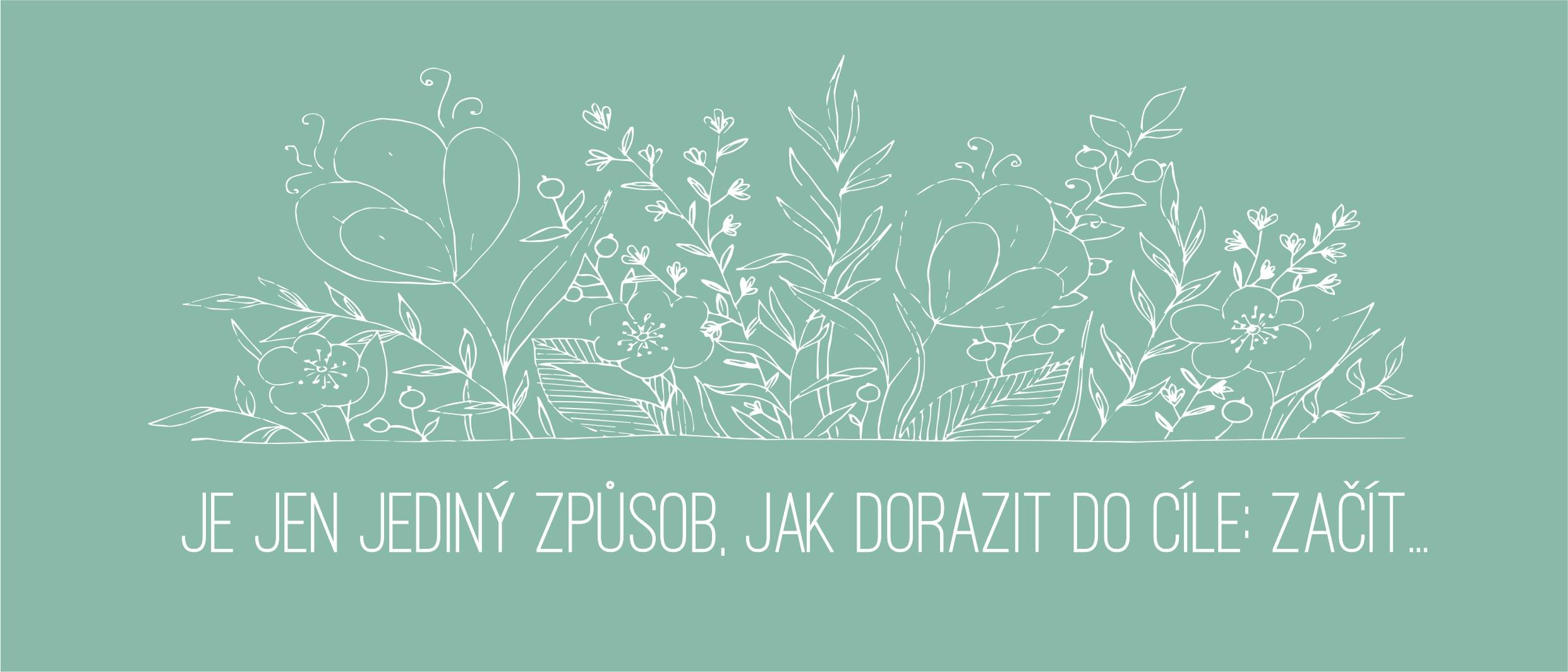 MEZIGENERAČNÍ KONFLIKTY

Mgr. Zuzana Staroštíková
4. ročník konference k rodinné politice ve městě Olomouci 18.10.2017
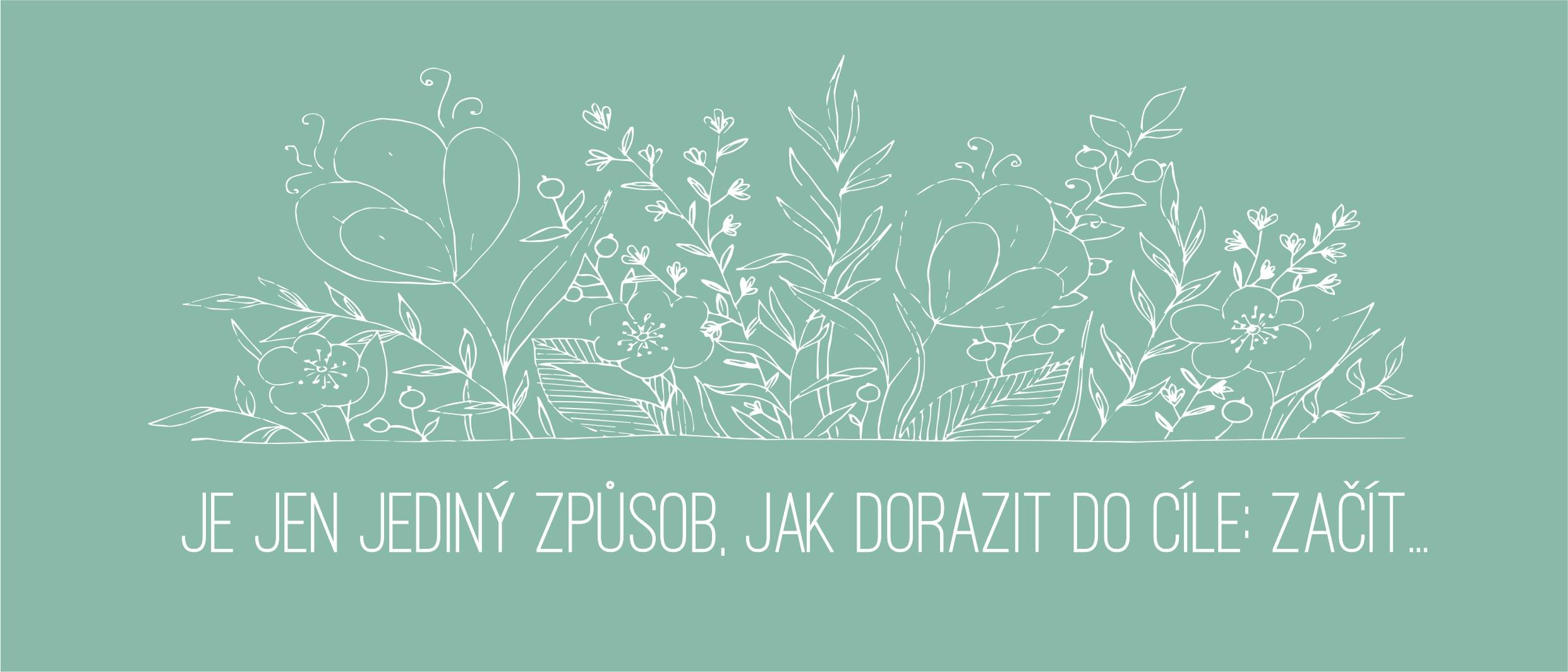 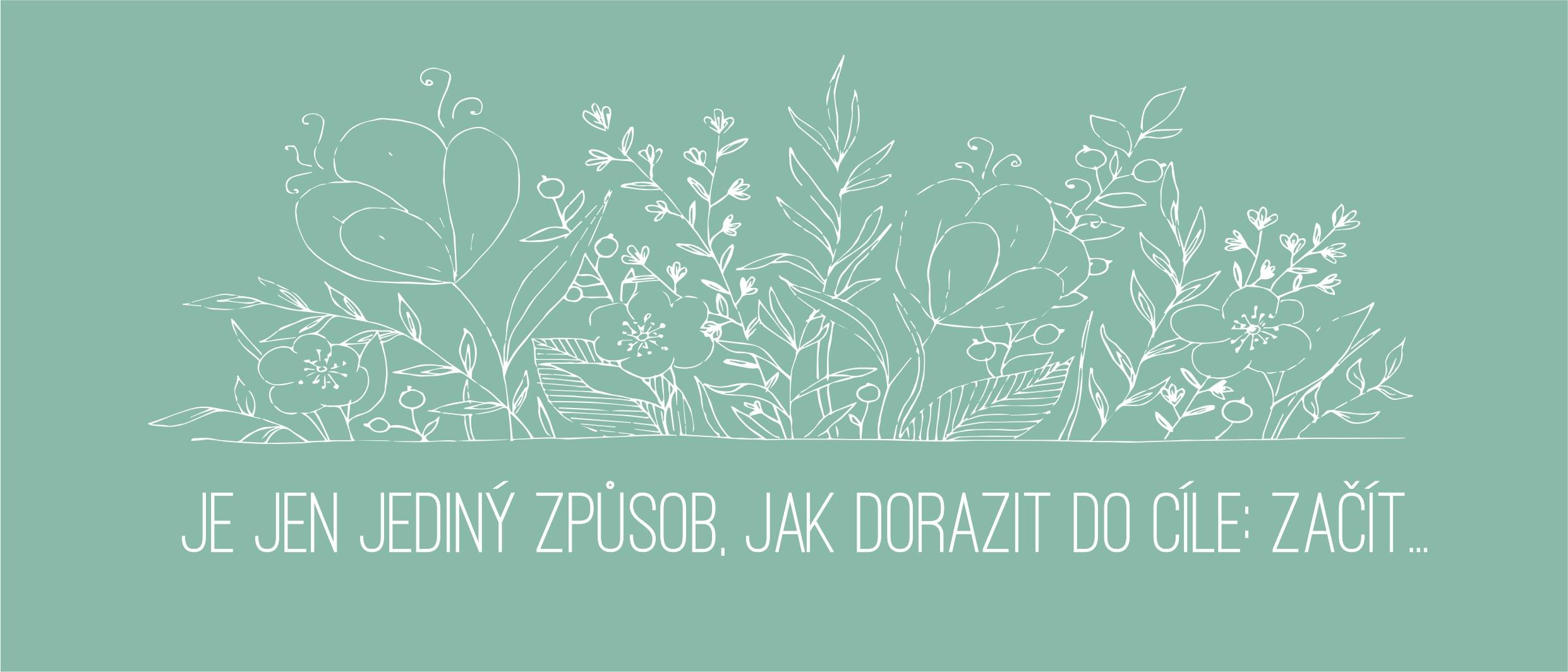 Zuzana Staroštíková
psycholožka, lektorka, ředitelka neziskové organizace
 maminka, dcera, sestra,…
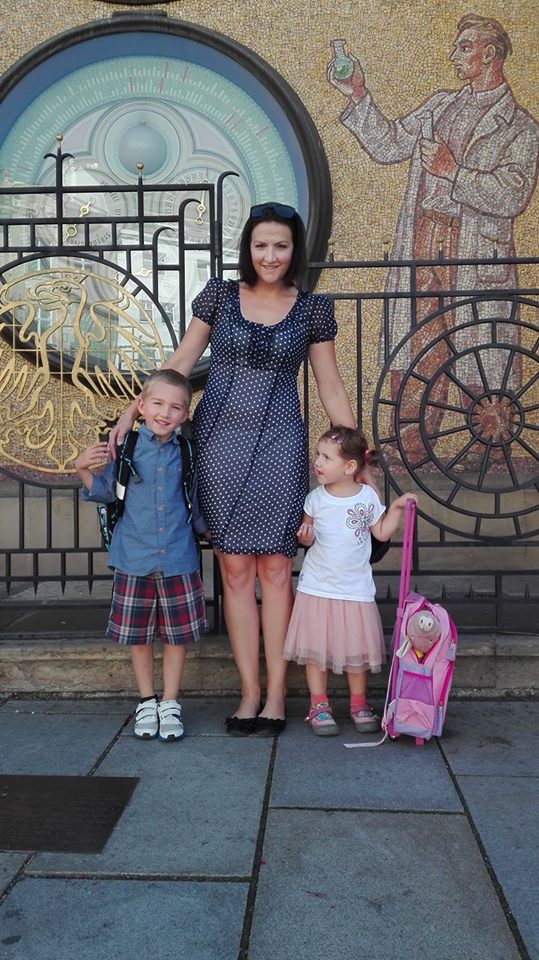 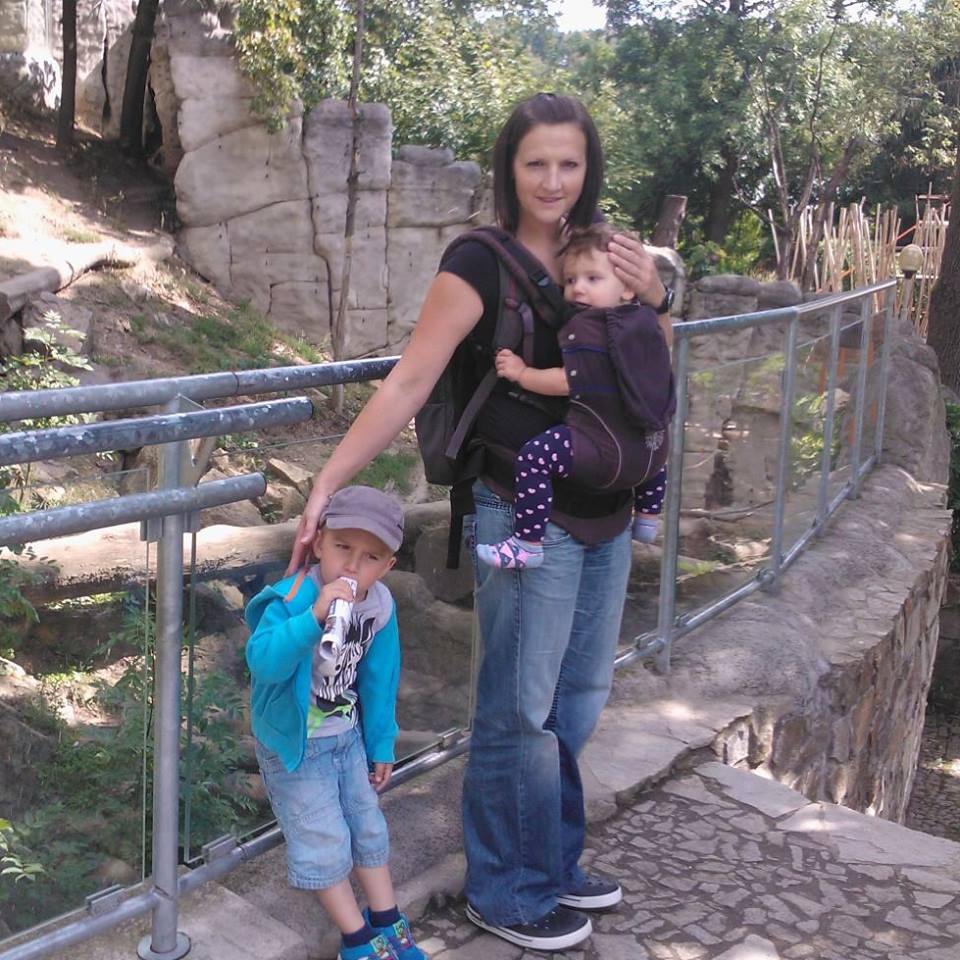 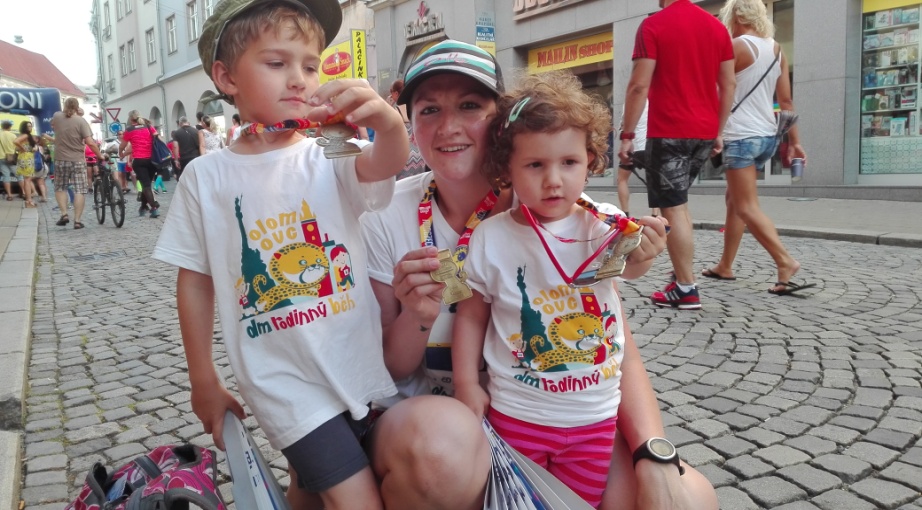 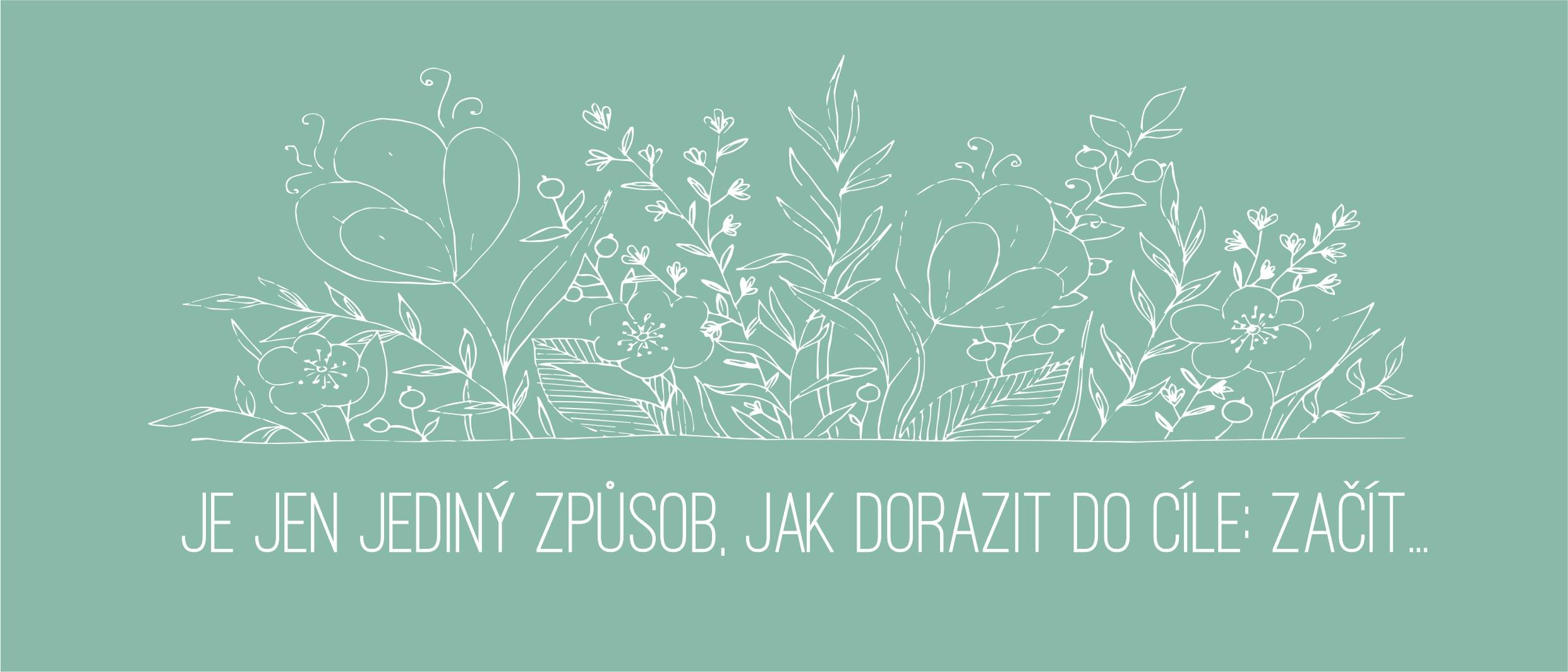 rodinné psychologické poradenství
 témata: výchovné problémy s dětmi, vztahy a komunikace mezi členy rodiny, mezigenerační soužití, vývojové mezníky u dětí, odměny a tresty, slaďování rodiny a práce, profesní poradenství, atd.
 přednášky, semináře, besedy, kurzy
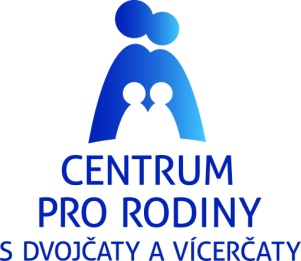 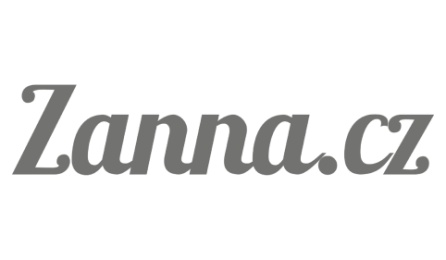 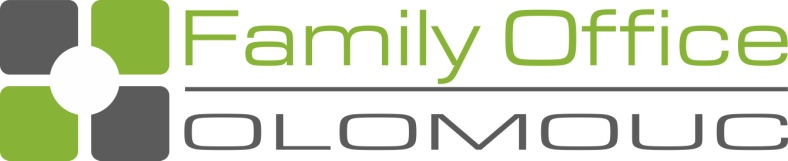 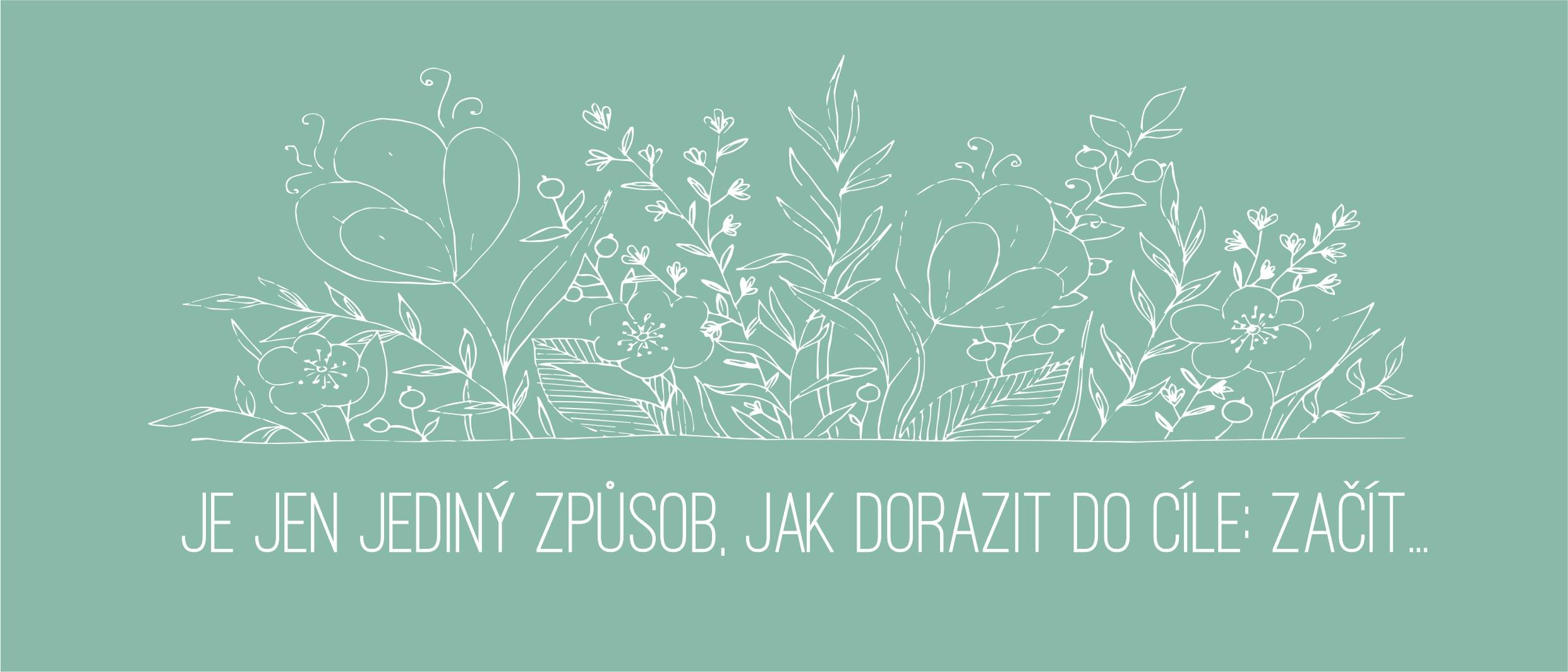 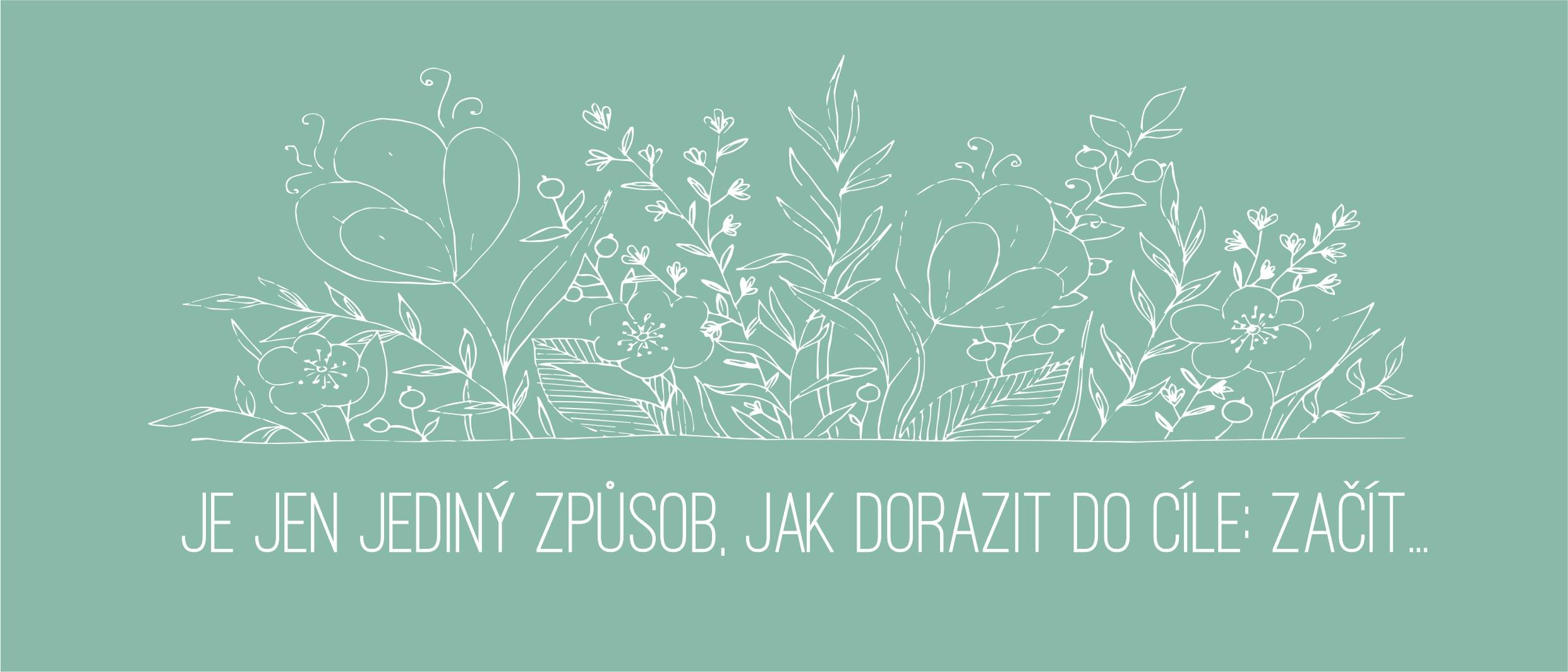 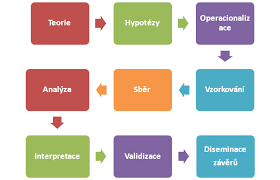 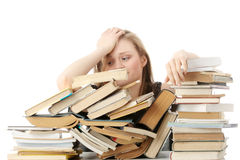 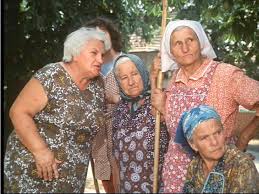 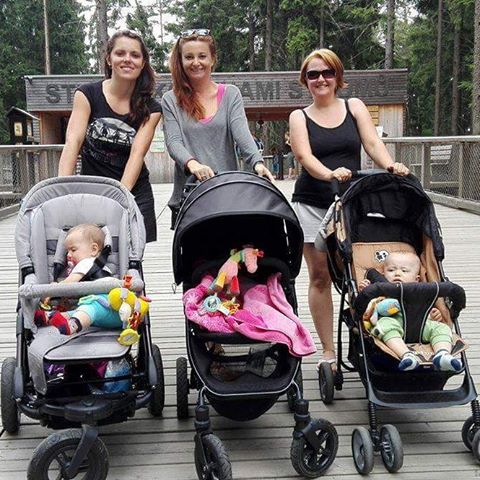 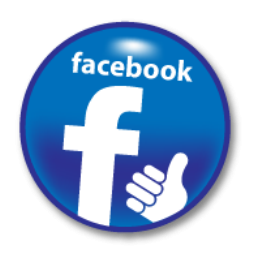 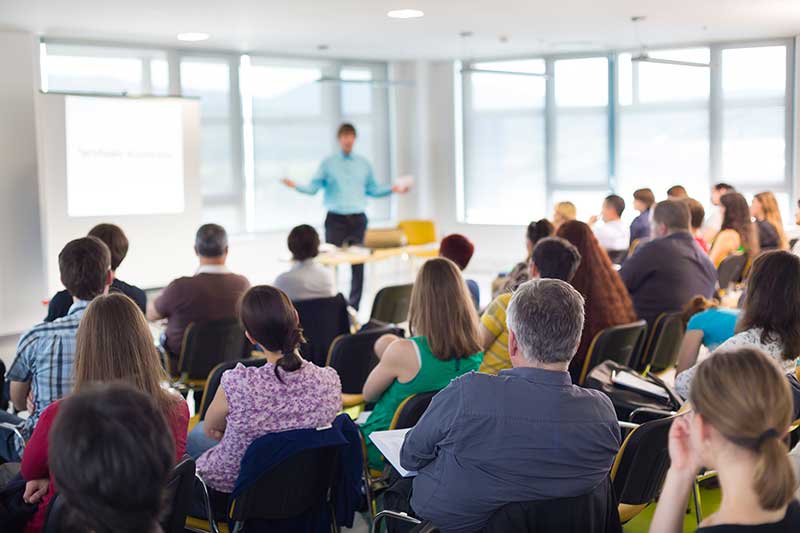 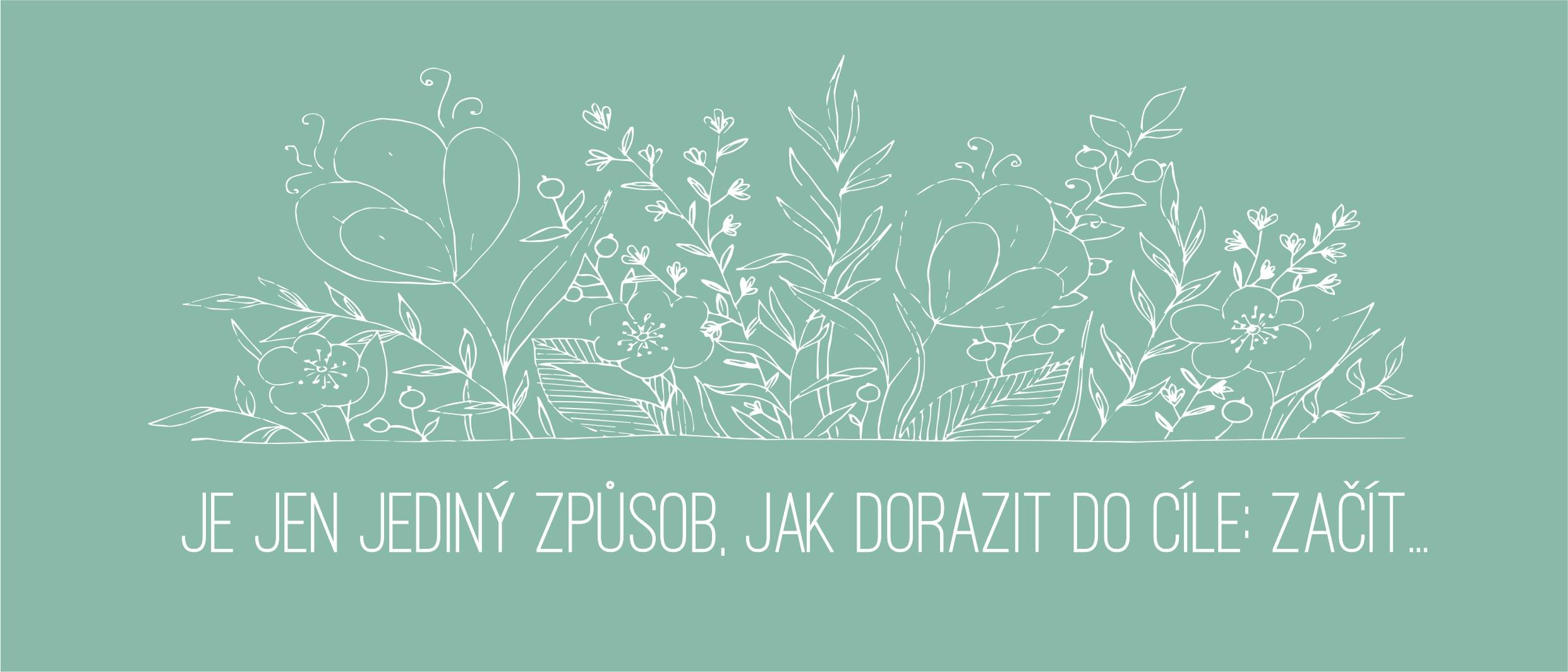 4 žijící lidské generace
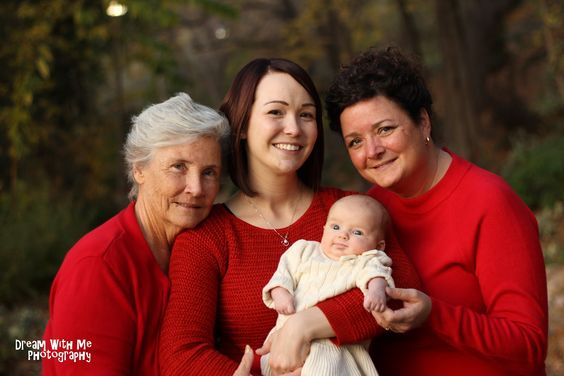 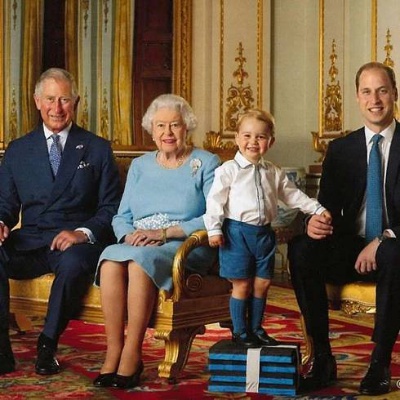 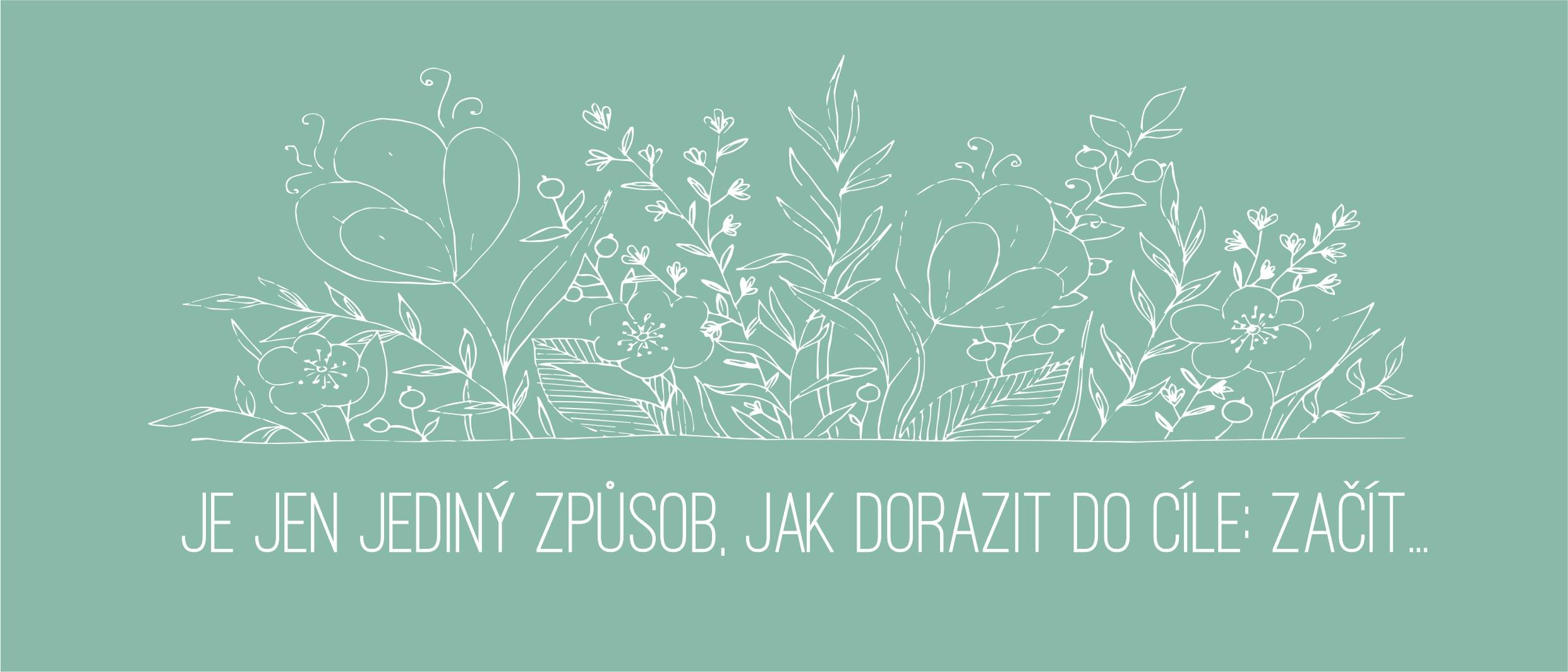 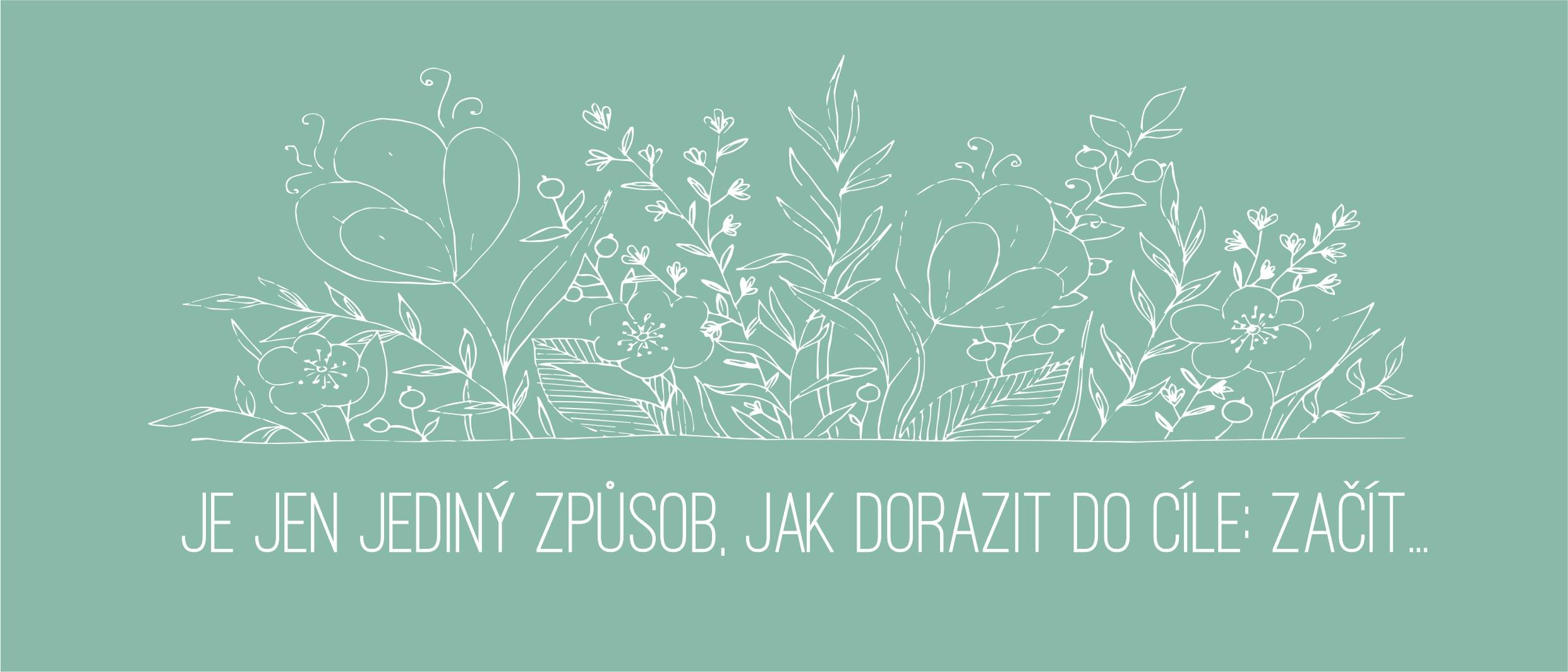 …vzájemné nepochopení  
+ 
neschopnost vcítit se do potřeb druhých…
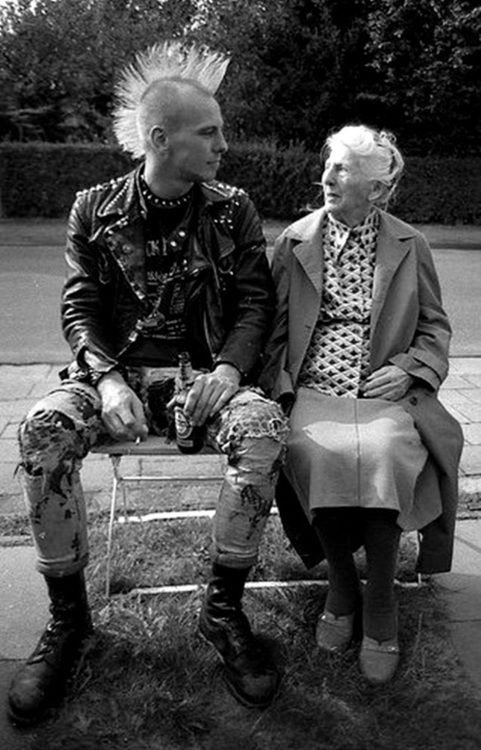 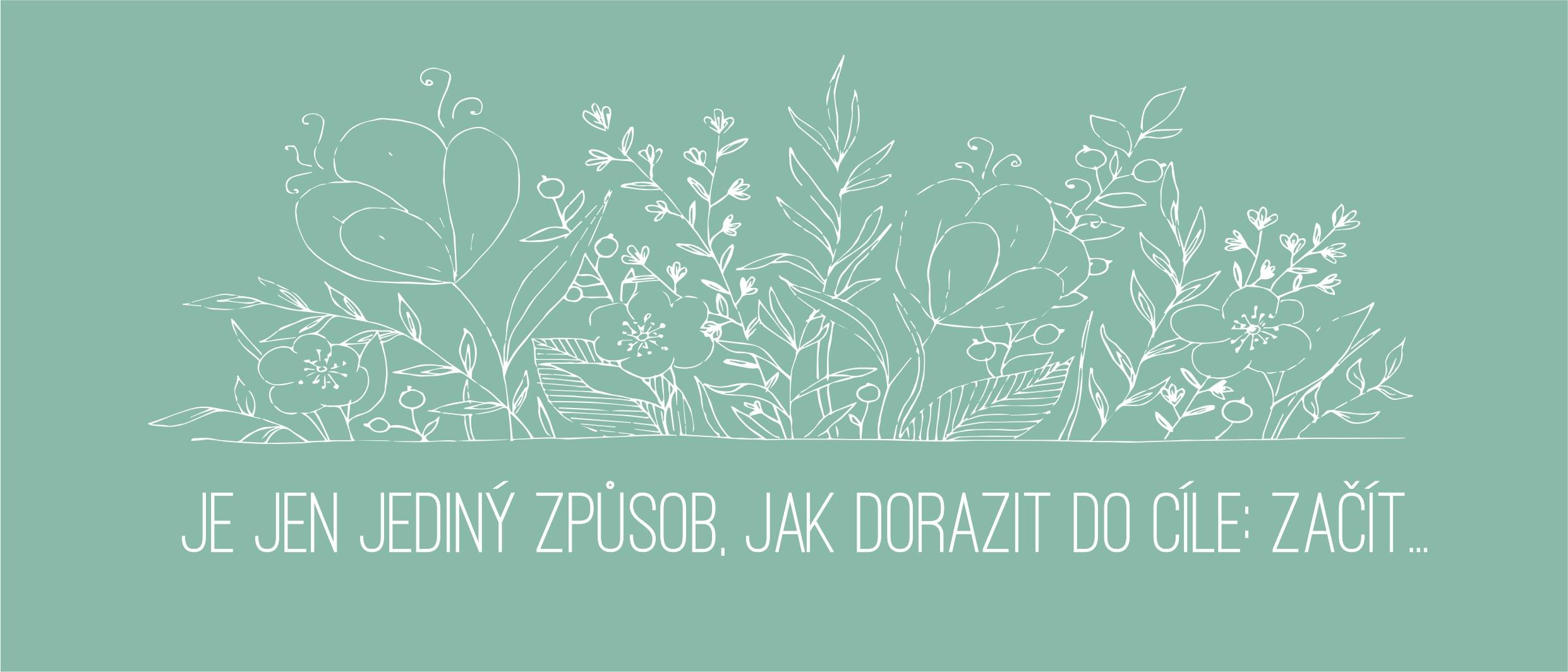 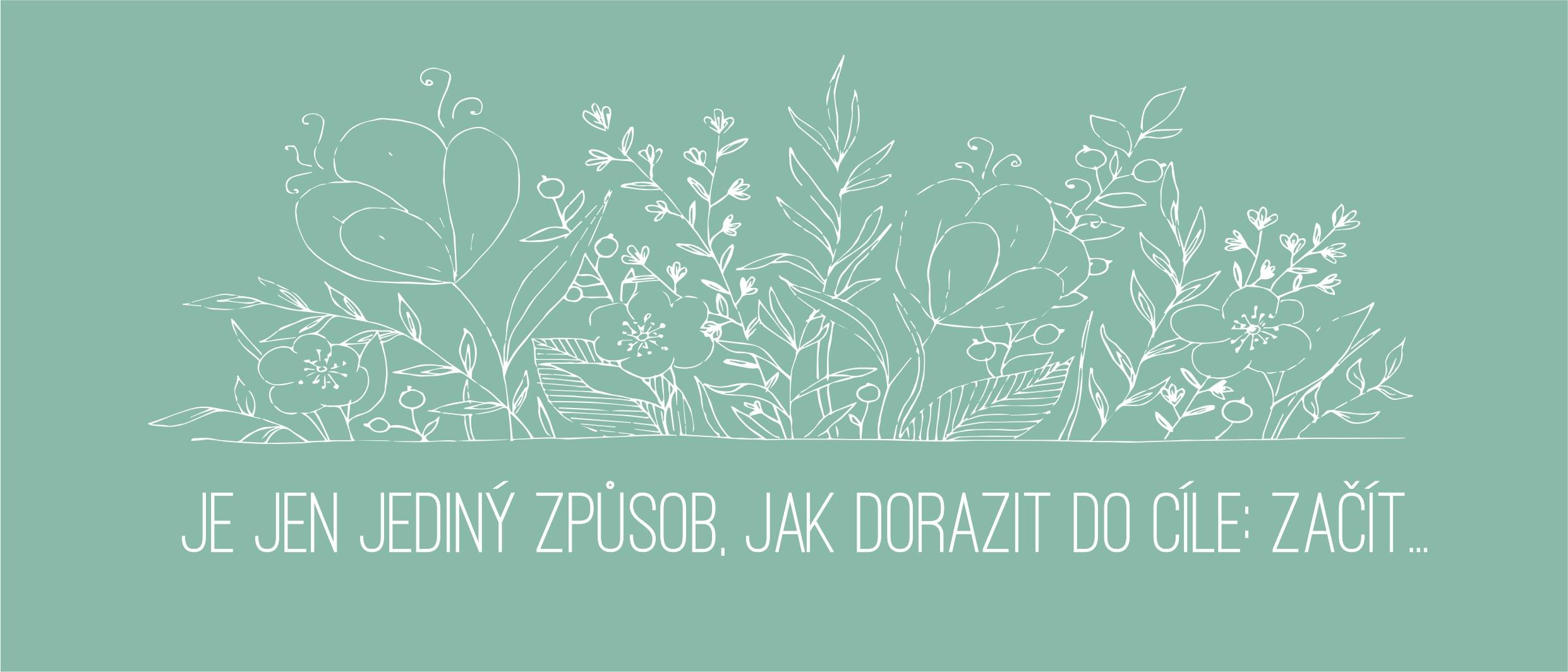 Generace 
vždy 
žili 
pohromadě.
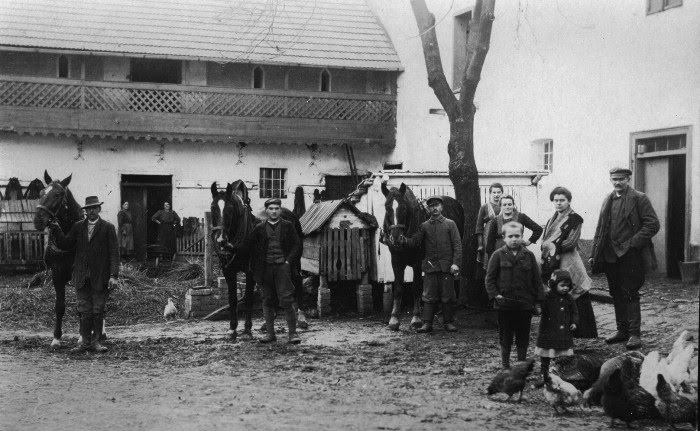 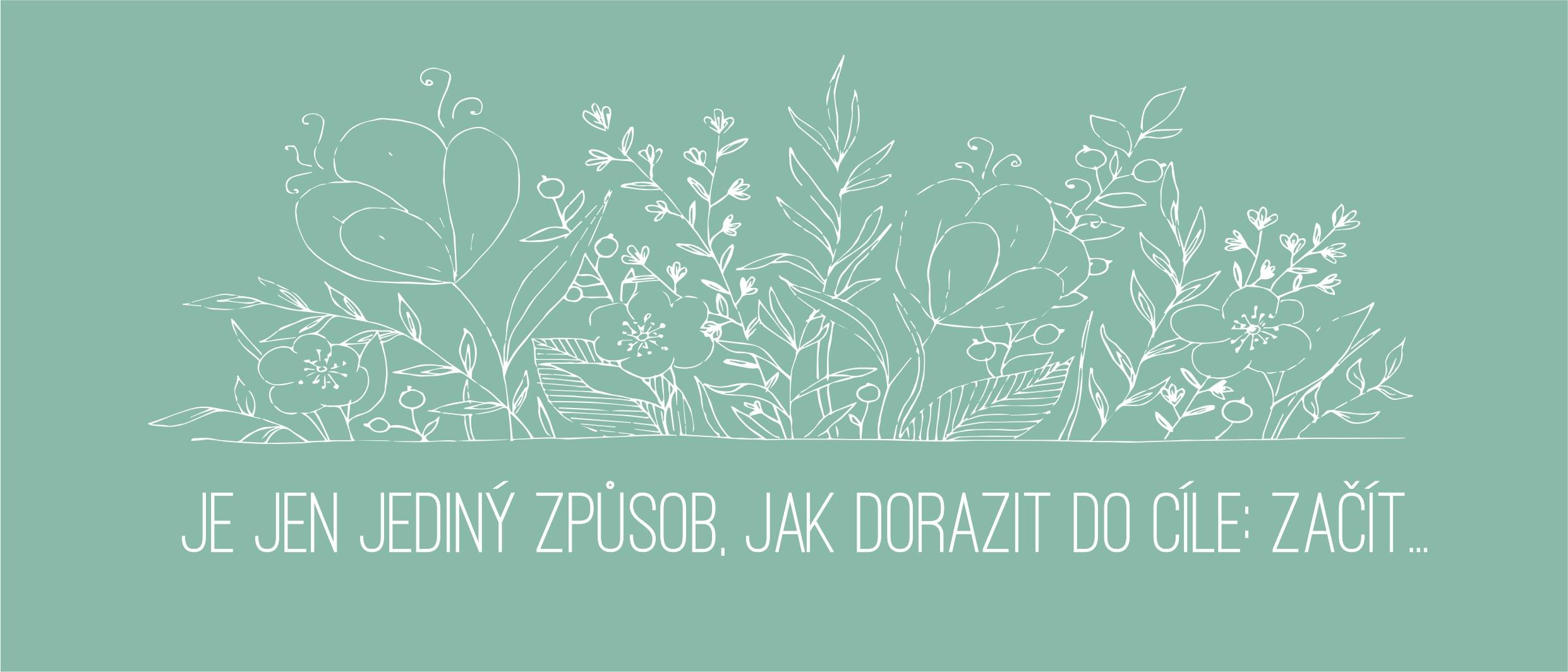 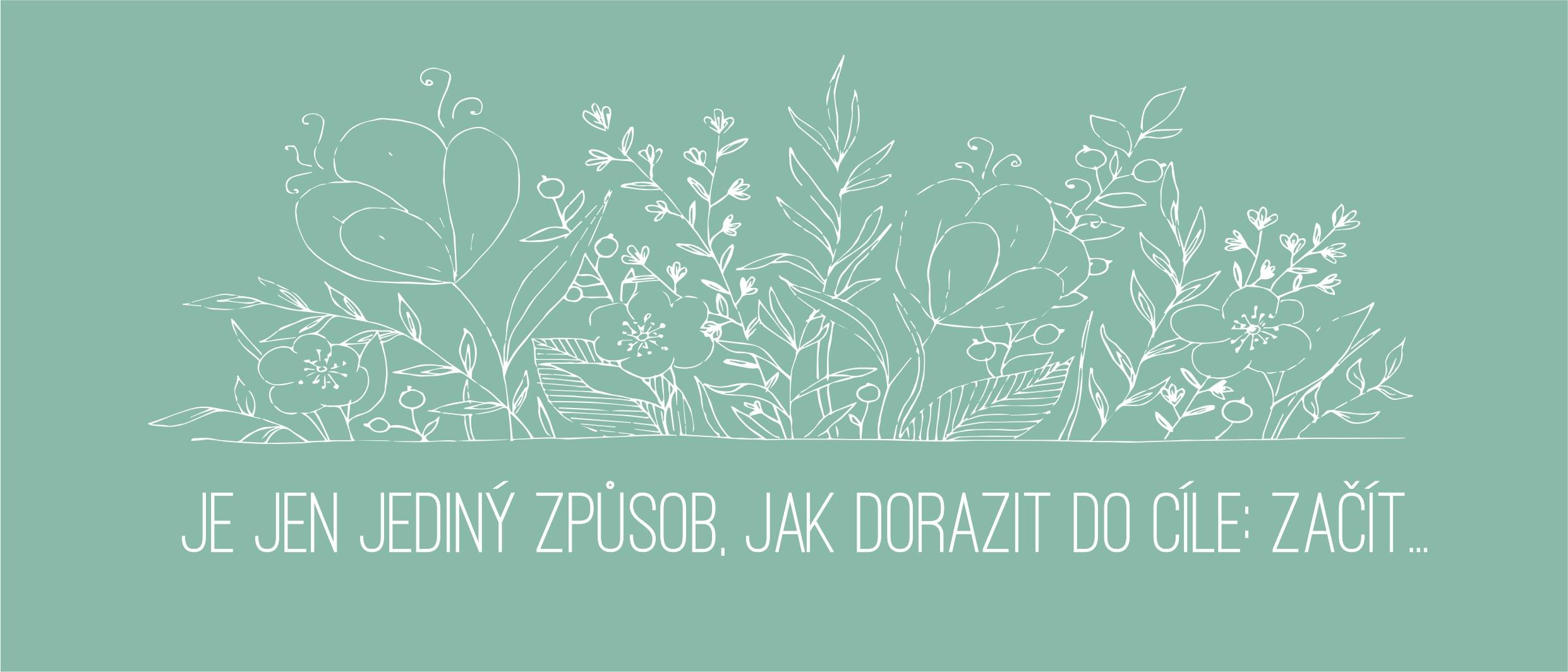 20.století – zvýšení počtu domácností (domů,…), aniž by se změnil počet obyvatel – průměr jsou 2členové – zmenšování rodin.
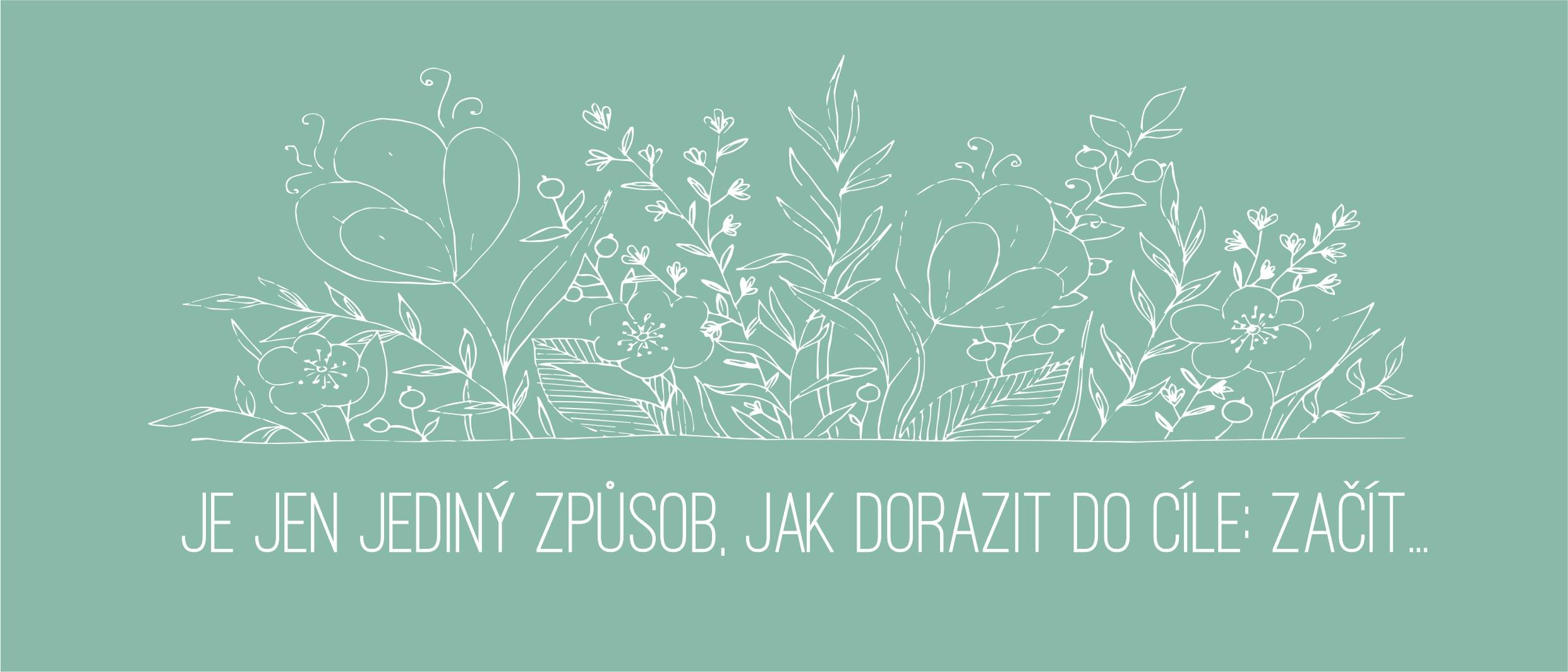 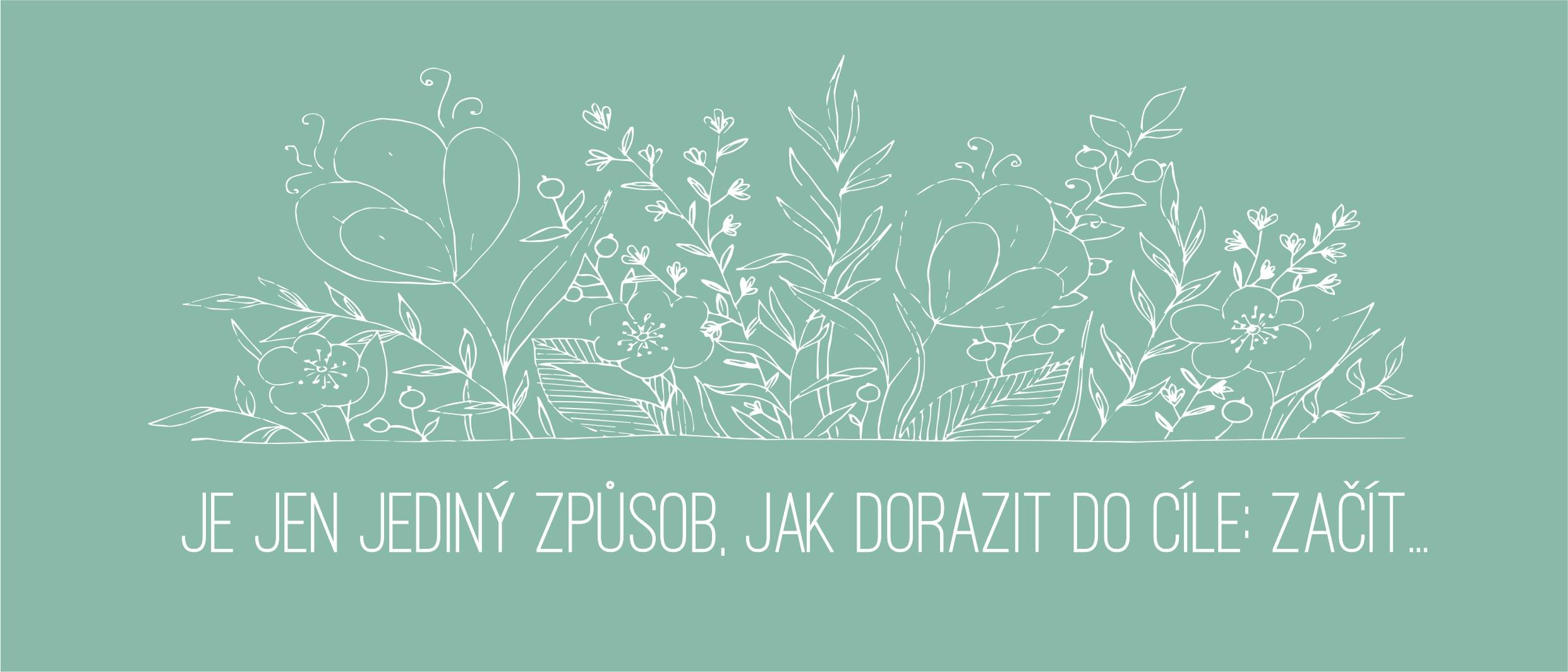 mezigenerační konflikty 
+ 
manželské problémy 
= 
nejčastější mezilidské spory
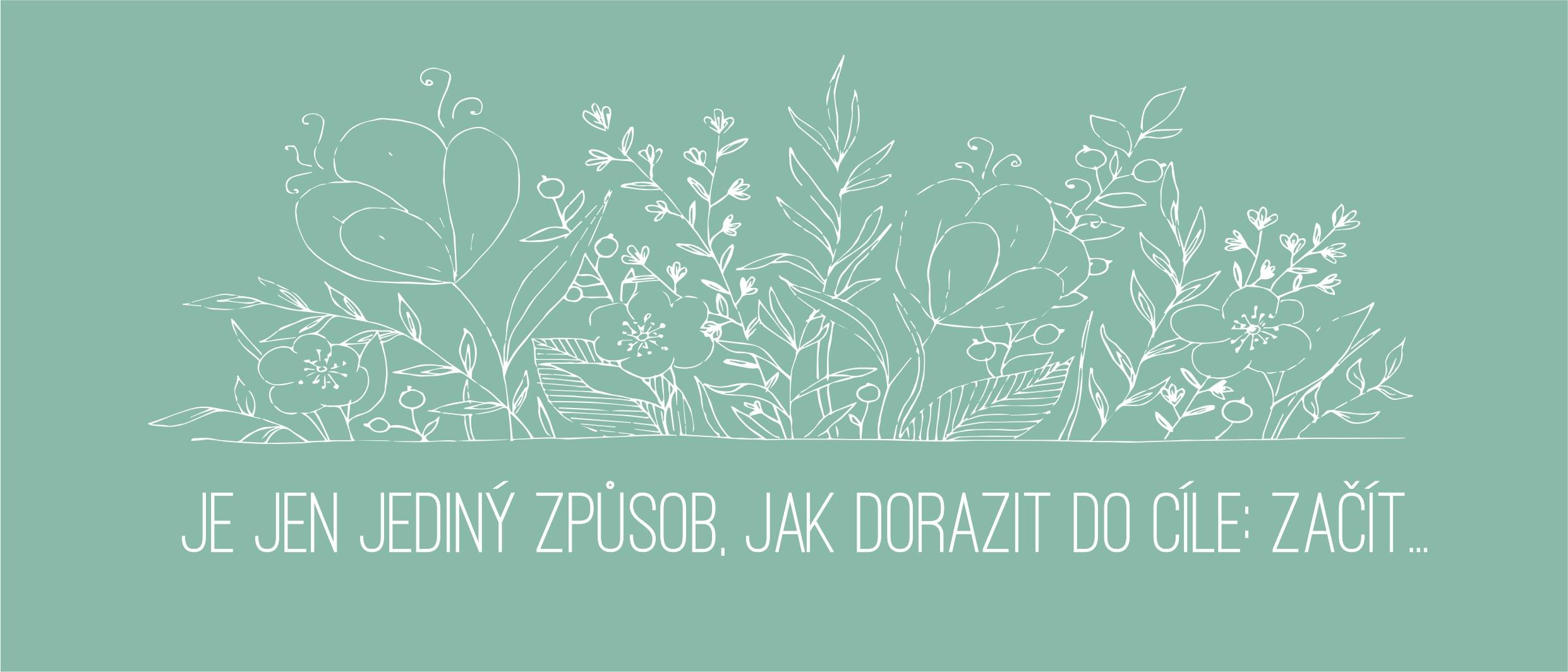 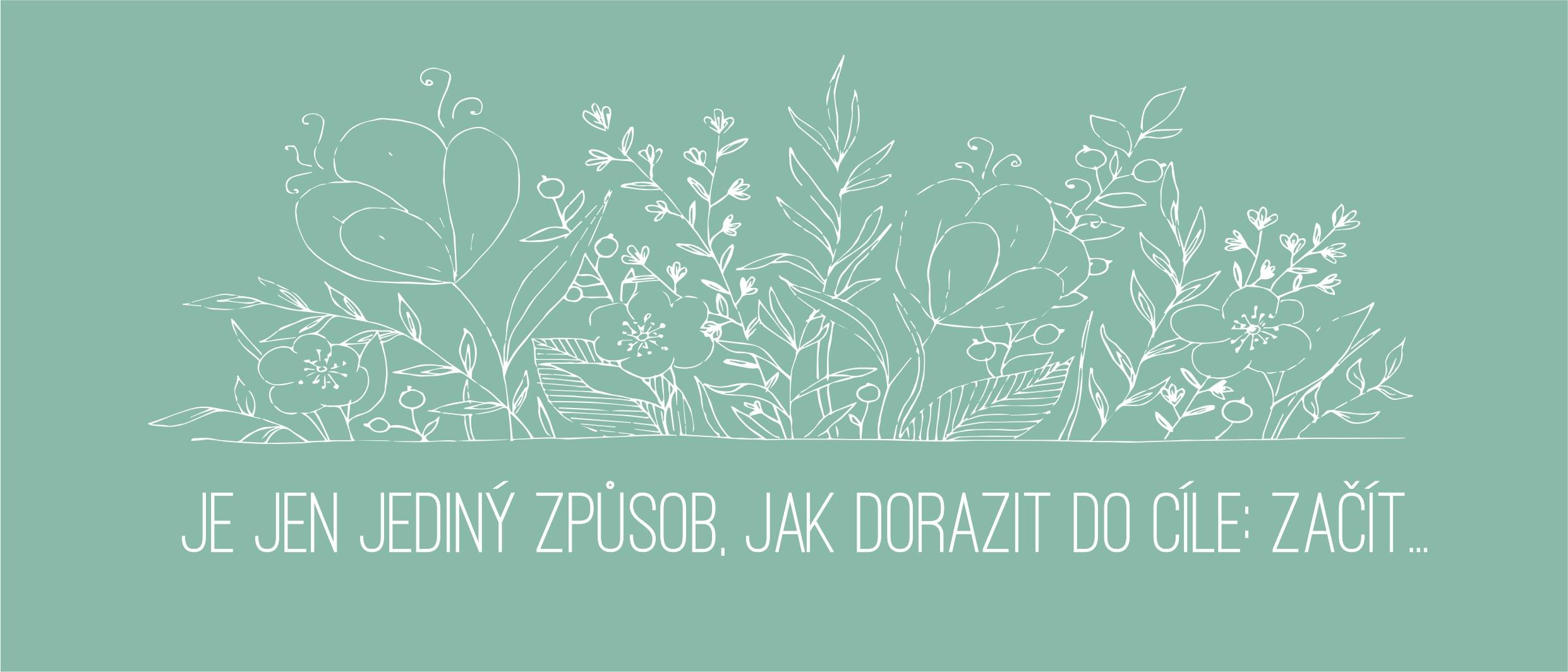 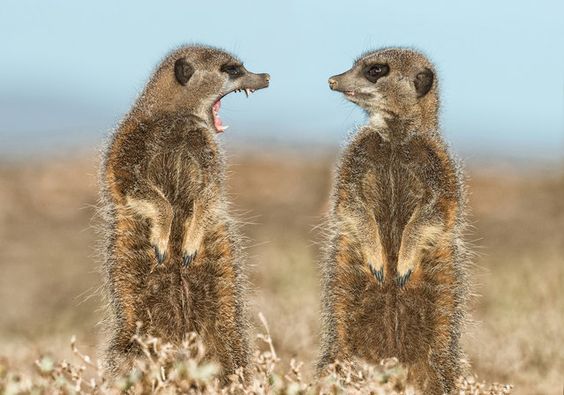 Mezigenerační 
konflikty 
jsou 
NORMÁLNÍ A FUNKČNÍ JEV 
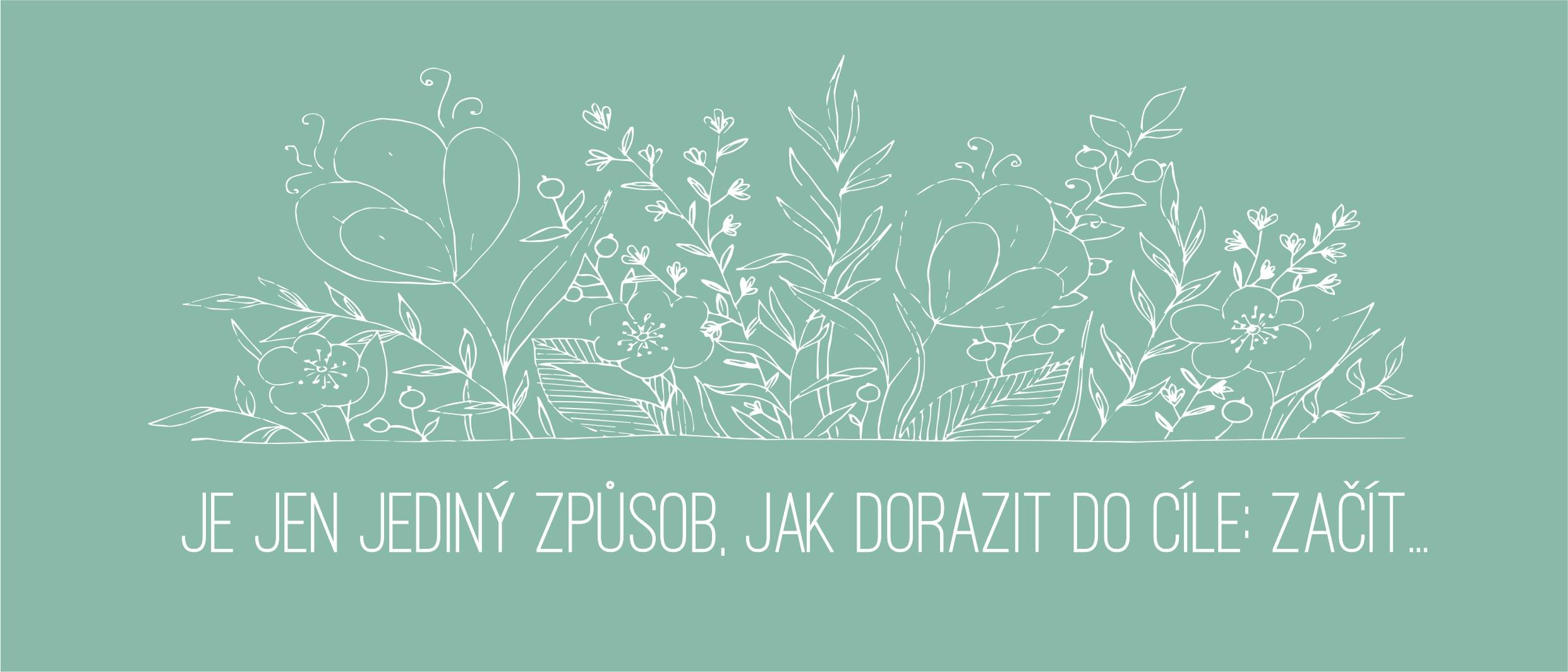 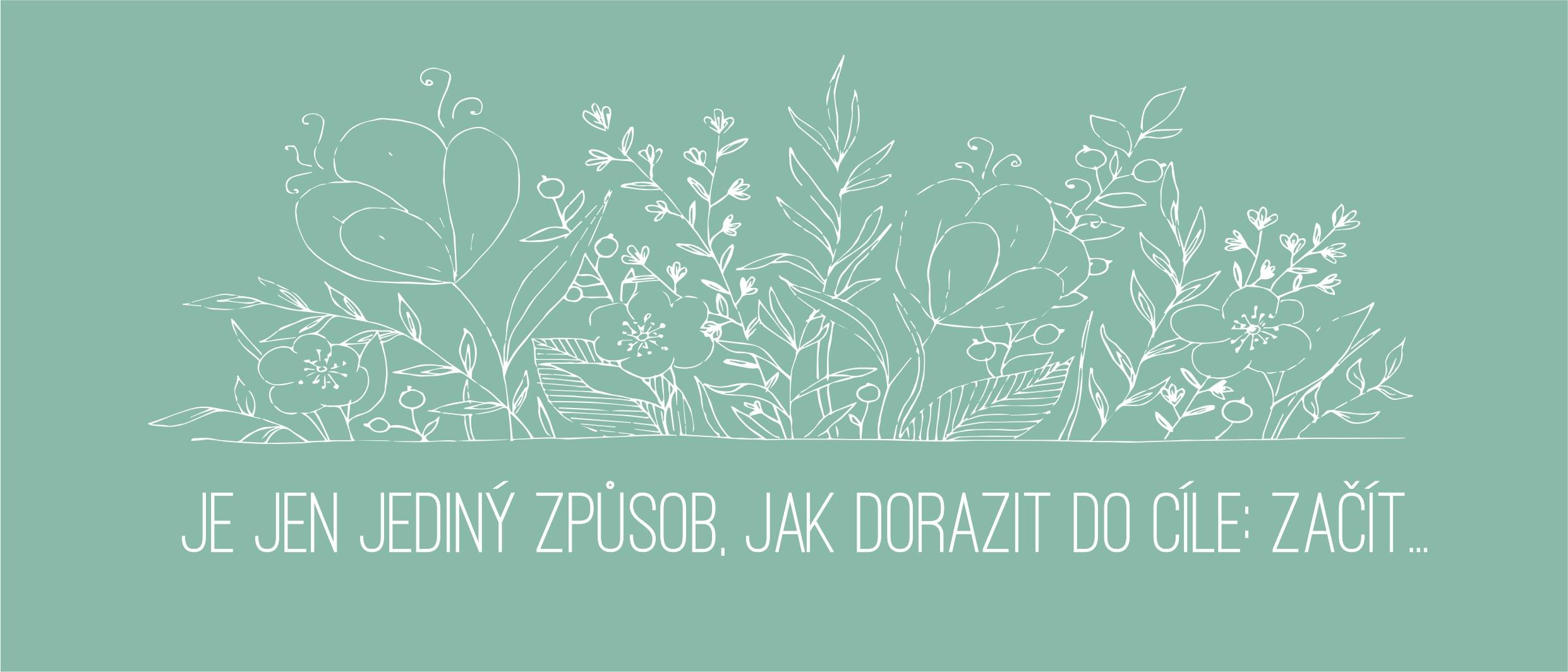 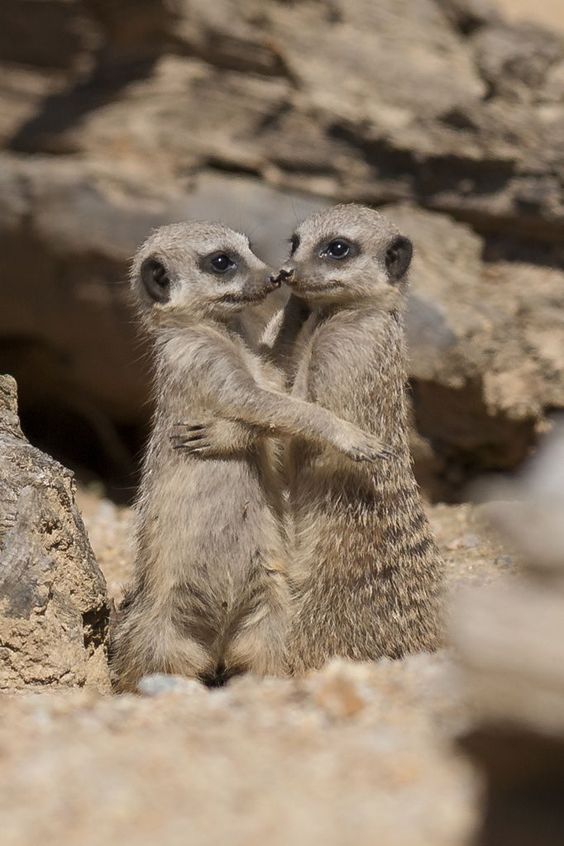 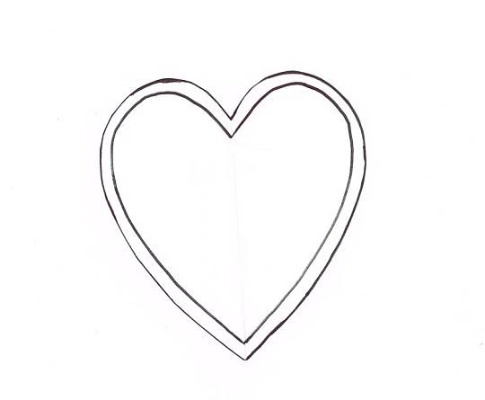 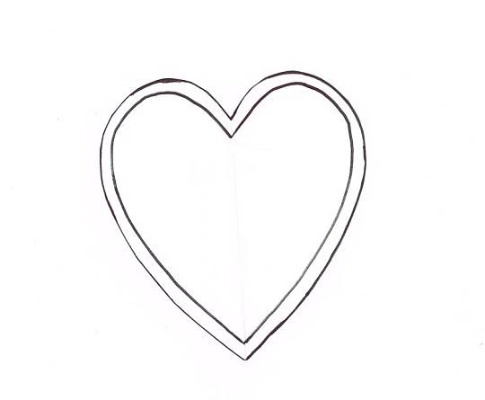 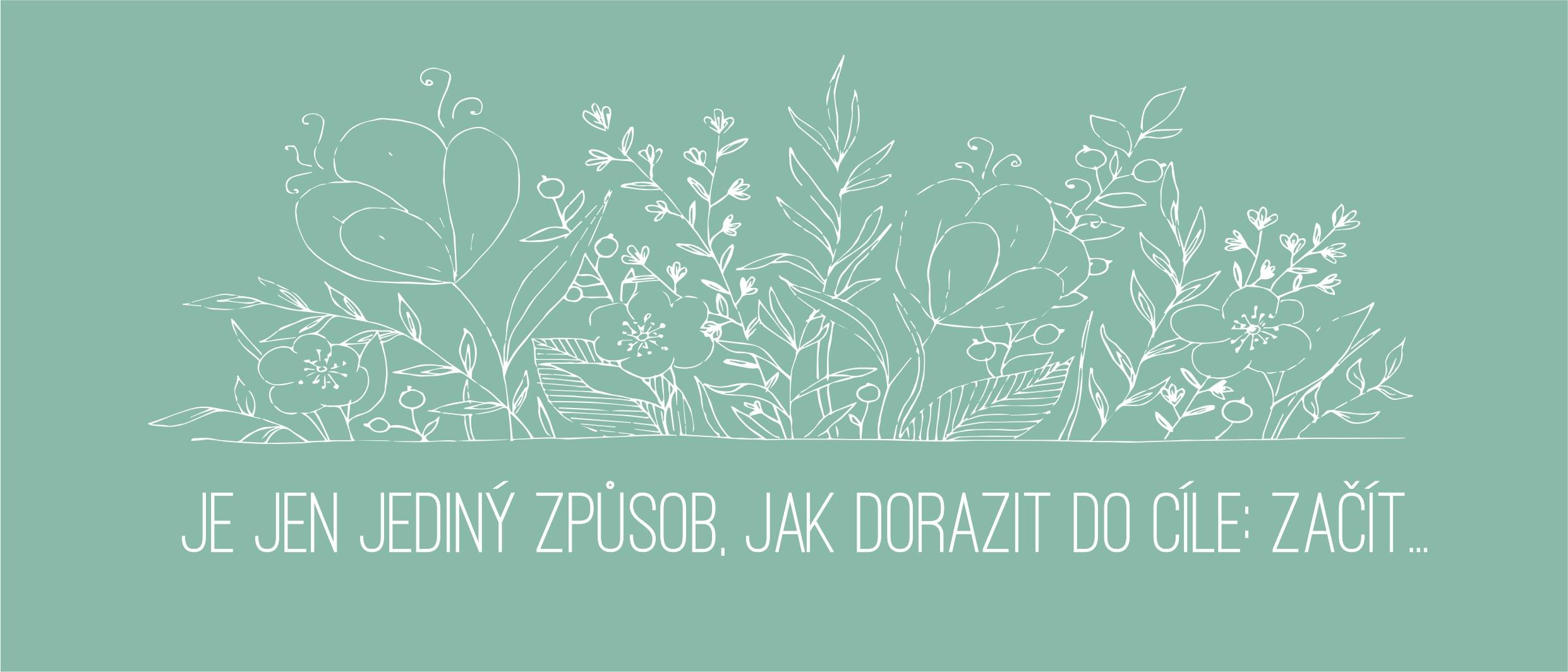 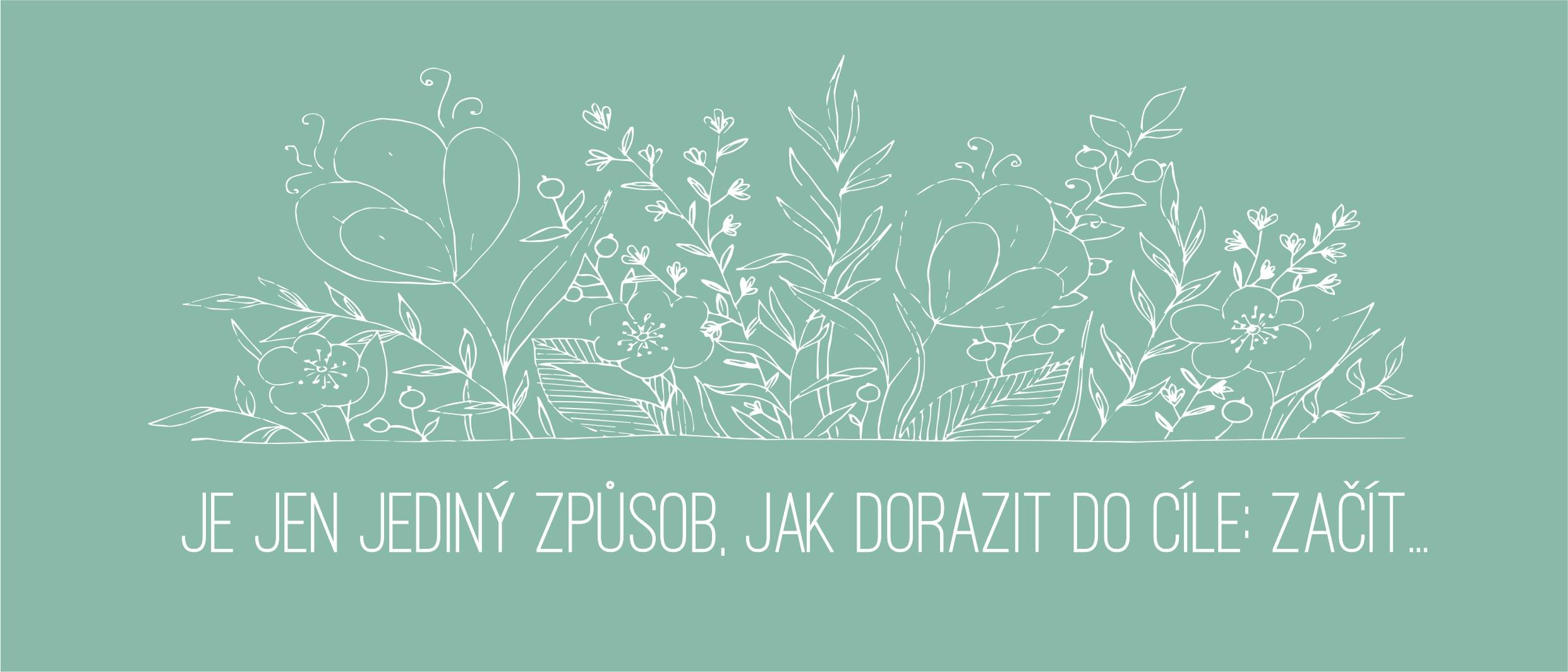 lhostejnost
 nepořádek
nemodernost
 nepružnost myšlení
vzájemné předsudky a předpojatost generací vůči sobě
odcizení
 vzájemný nezájem
 nepochopení
 až agresivita
Vztah mezi příslušníky obou generací je odrazem vztahu, který budovali rodiče s dětmi během jejich vývoje.
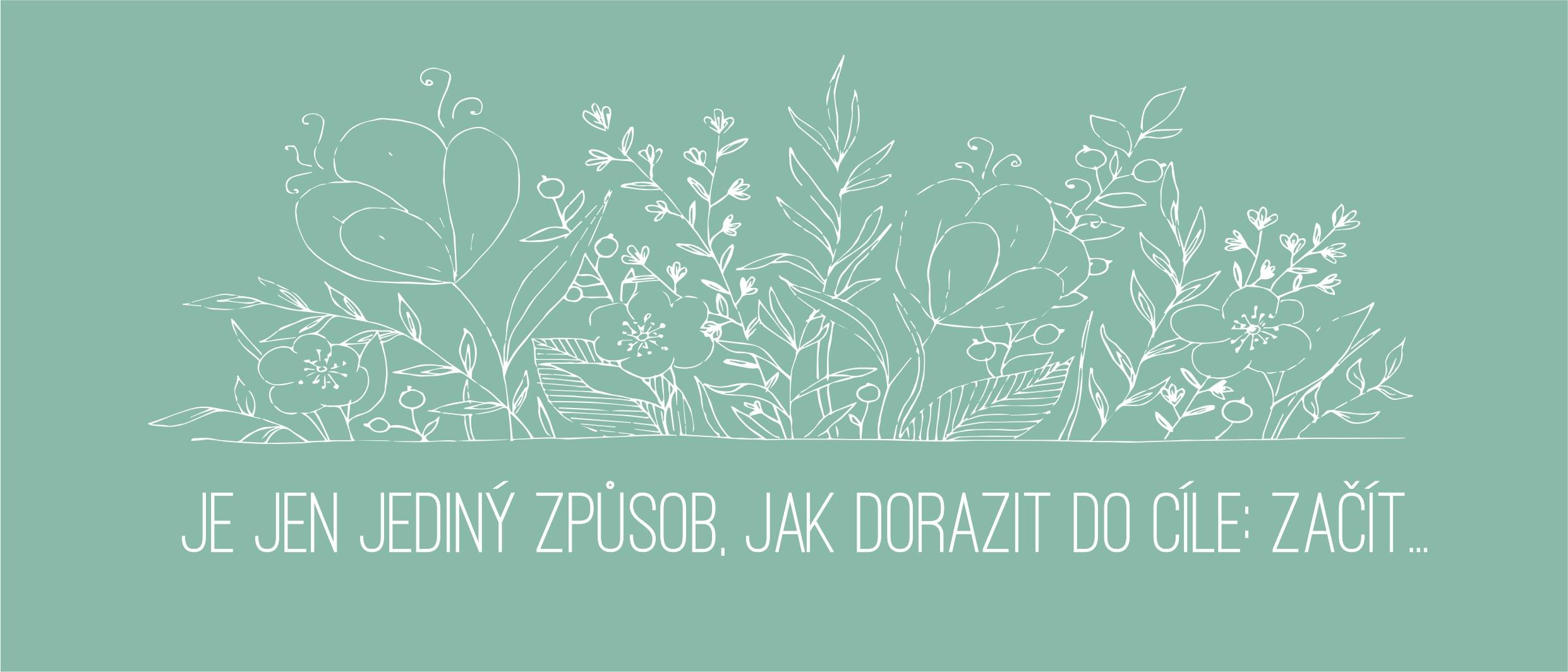 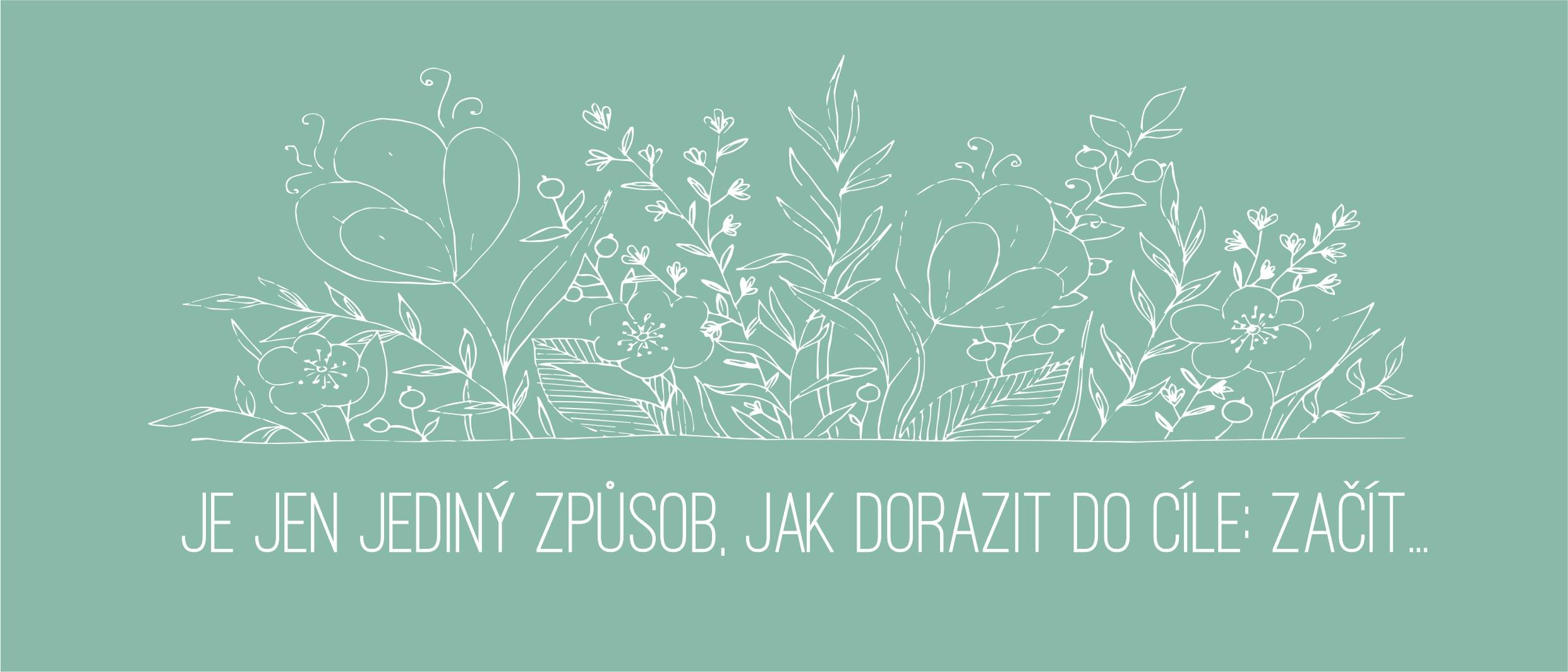 Náročné mezigenerační vztahy a konflikty zde byly vždy a v každé době v minulosti.
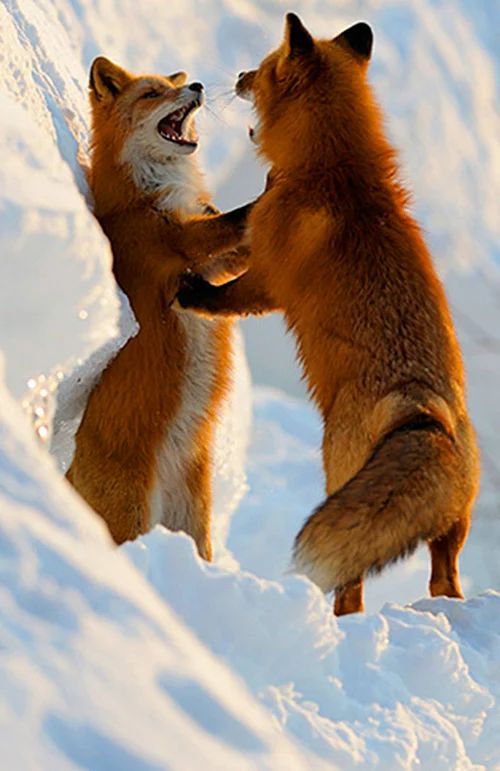 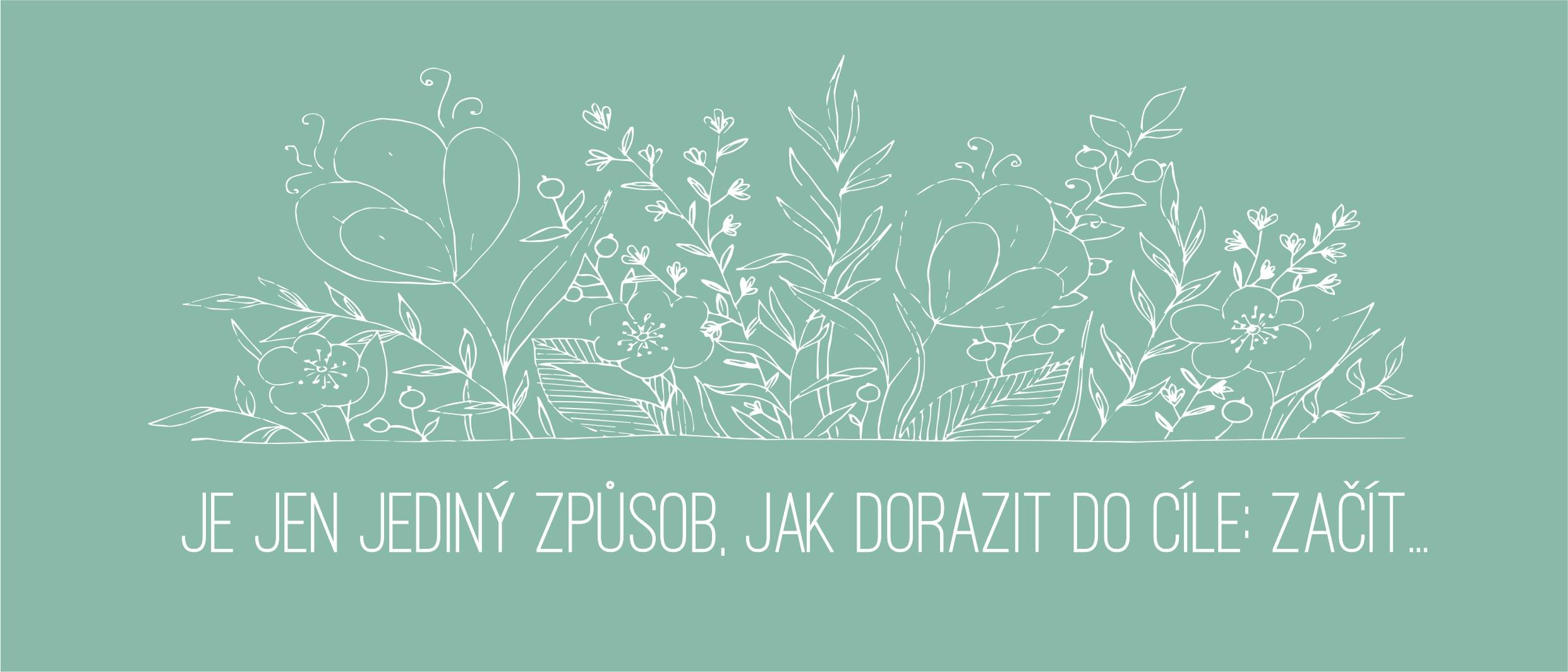 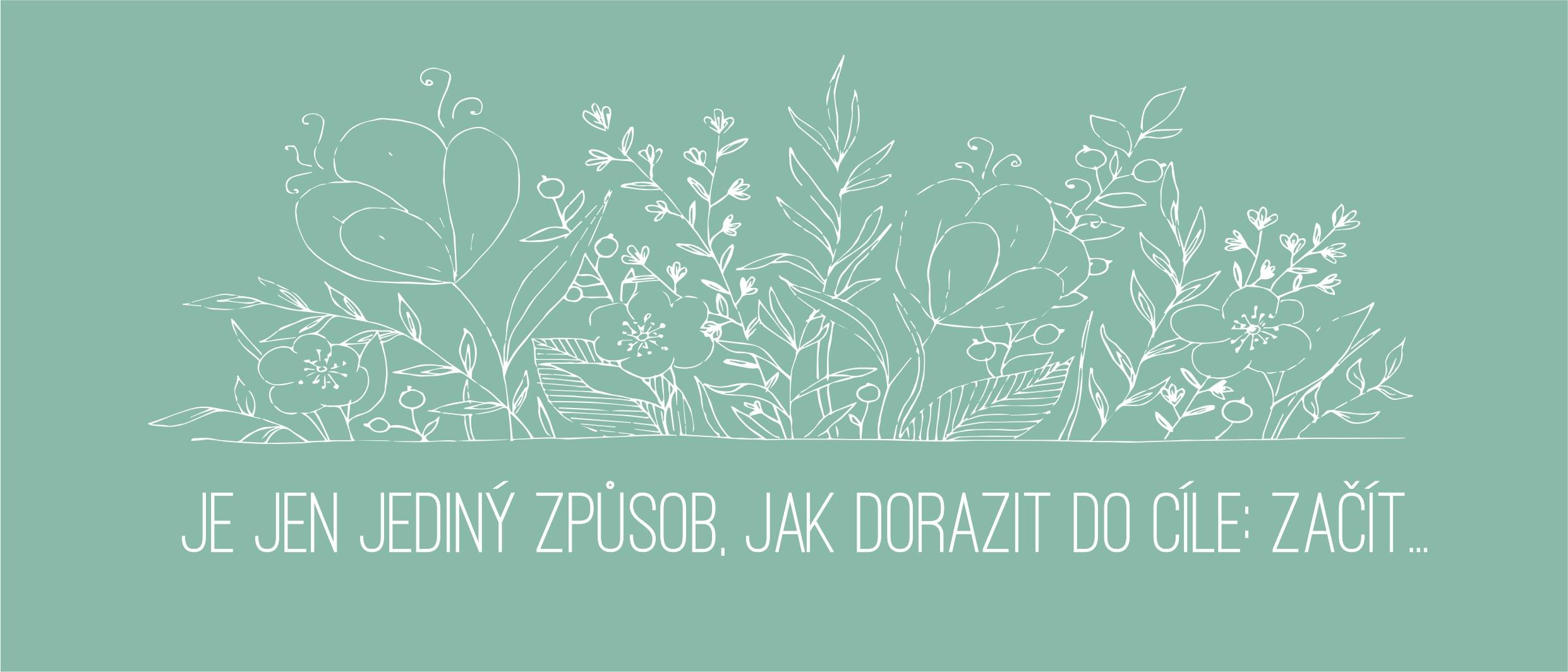 Něco ze života většiny z nás:
 - rodinné oslavy
 - společné bydlení
 - rodiče a jejich rady do života
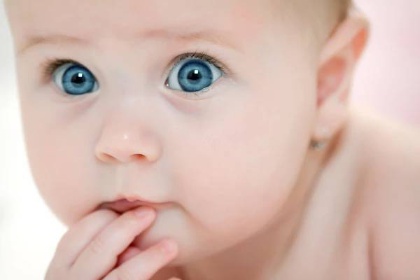 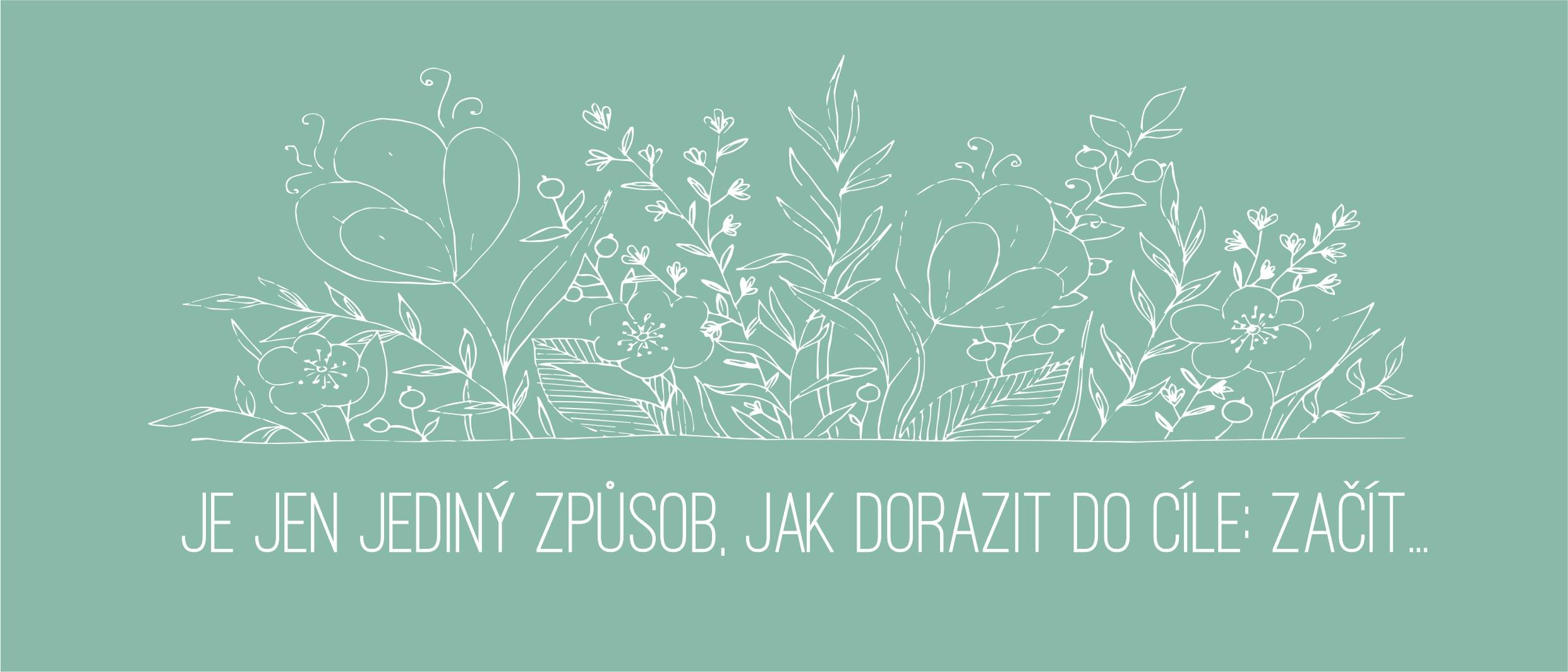 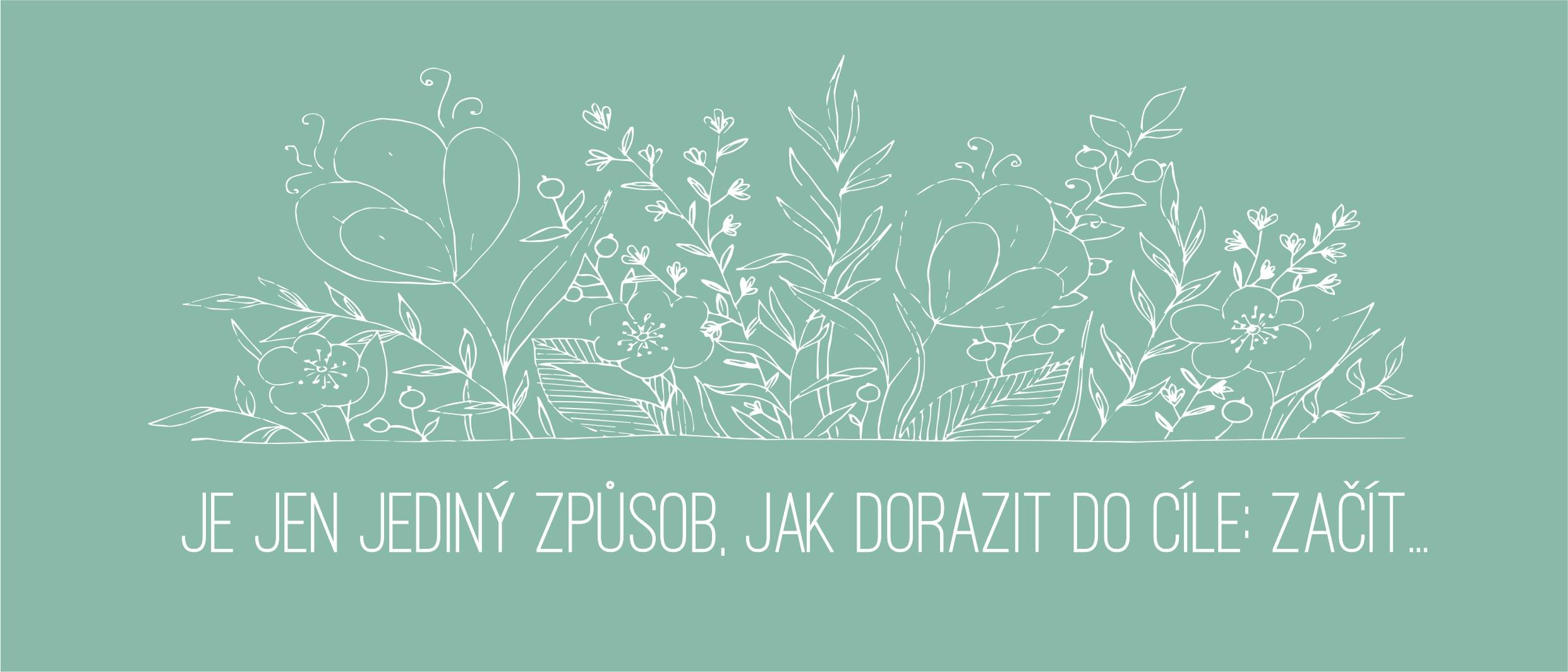 Prevence?
 Nebuďte zbytečně tvrdohlaví.
 Vše, co v rámci mezigeneračních výměn názorů říkáte, si prve dobře rozmyslete a važte slova (neobviňovat, nekritizovat, nepoučovat)
 Přijměte názory druhých, berte jako běžnou věc i to, že je jasné, že se vždy neshodnete – doba a její nároky se stále mění (dovolit názor druhému I když já mám jiný).
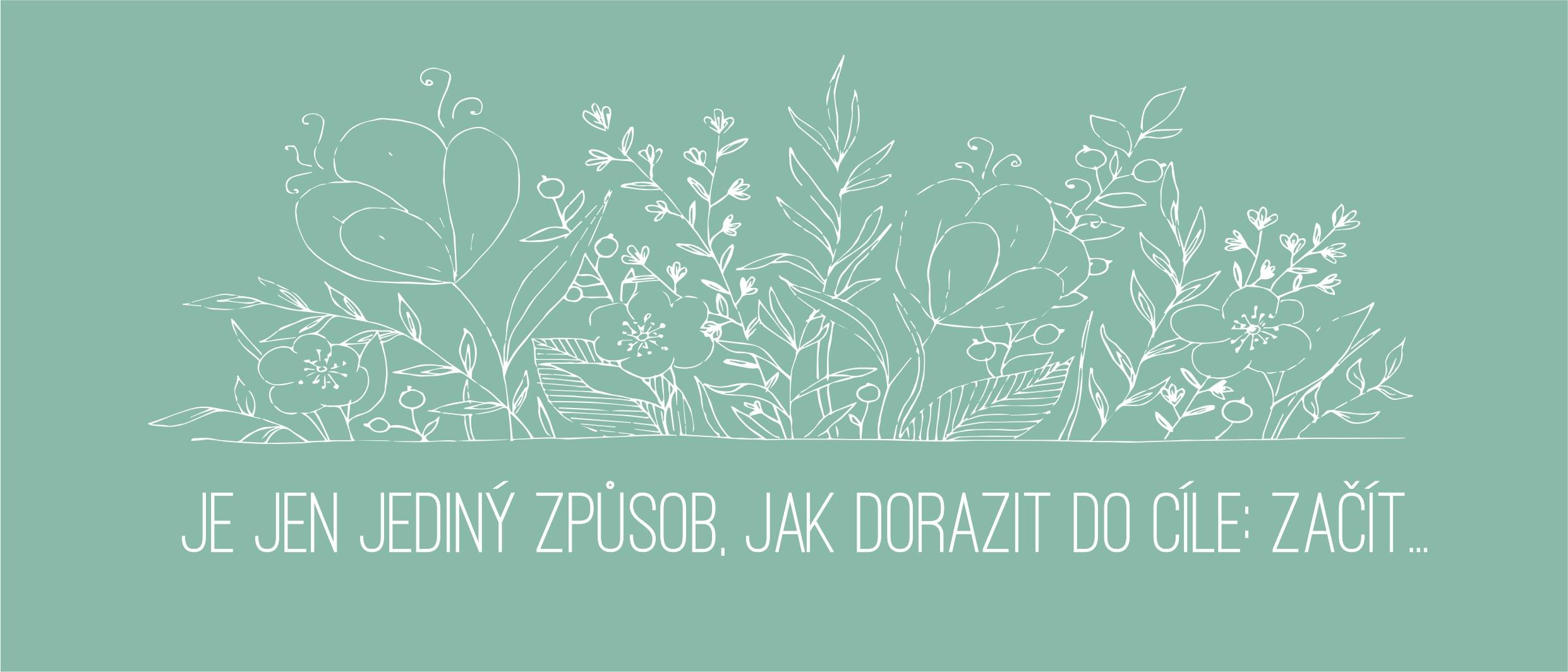 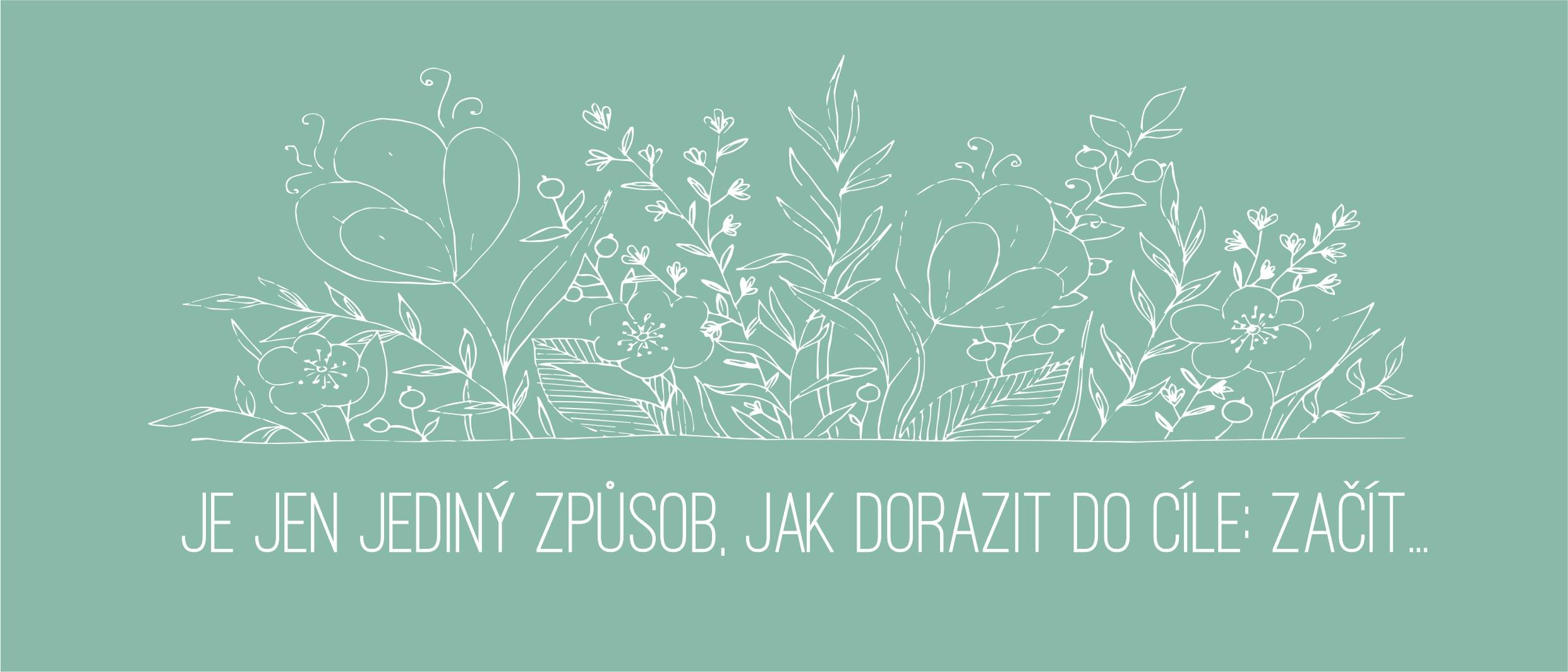 Prevence?
 Uvědomujte si, že mezigenerační vztahy jsou náročné všude.
 Předcházejte extrémně vypjatým situacím, které mohou končit tím, že generační spor se vyhrotí tak, že aktéři nedorozumění spolu třeba i několik let nepromluví.
 Starší generace by měly nechat ty mladší dospět v klidu a dopřát jim nalezení svojí vlastní životní cesty s laskavou a chápající podporou svých rodičů.
X
 Mladší generace by neměly zapomínat na respekt a úctu vůči starším.
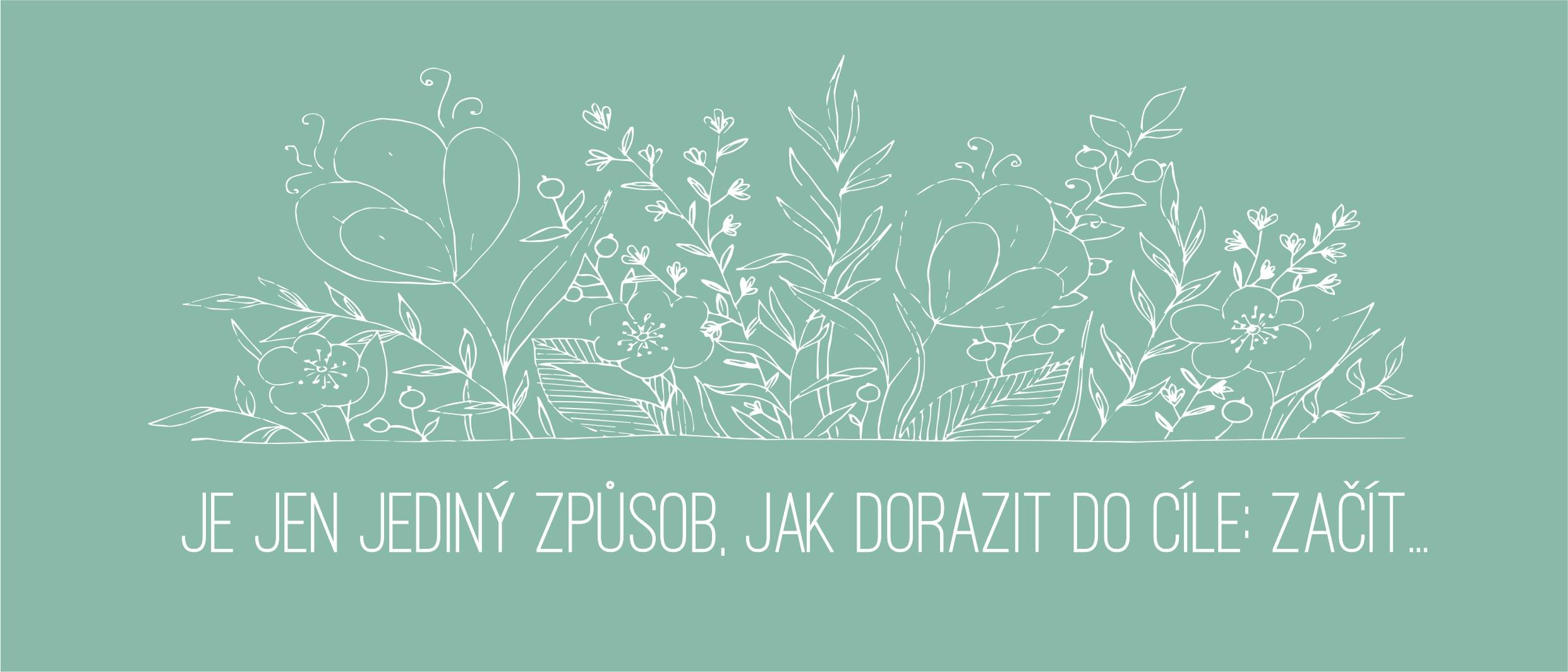 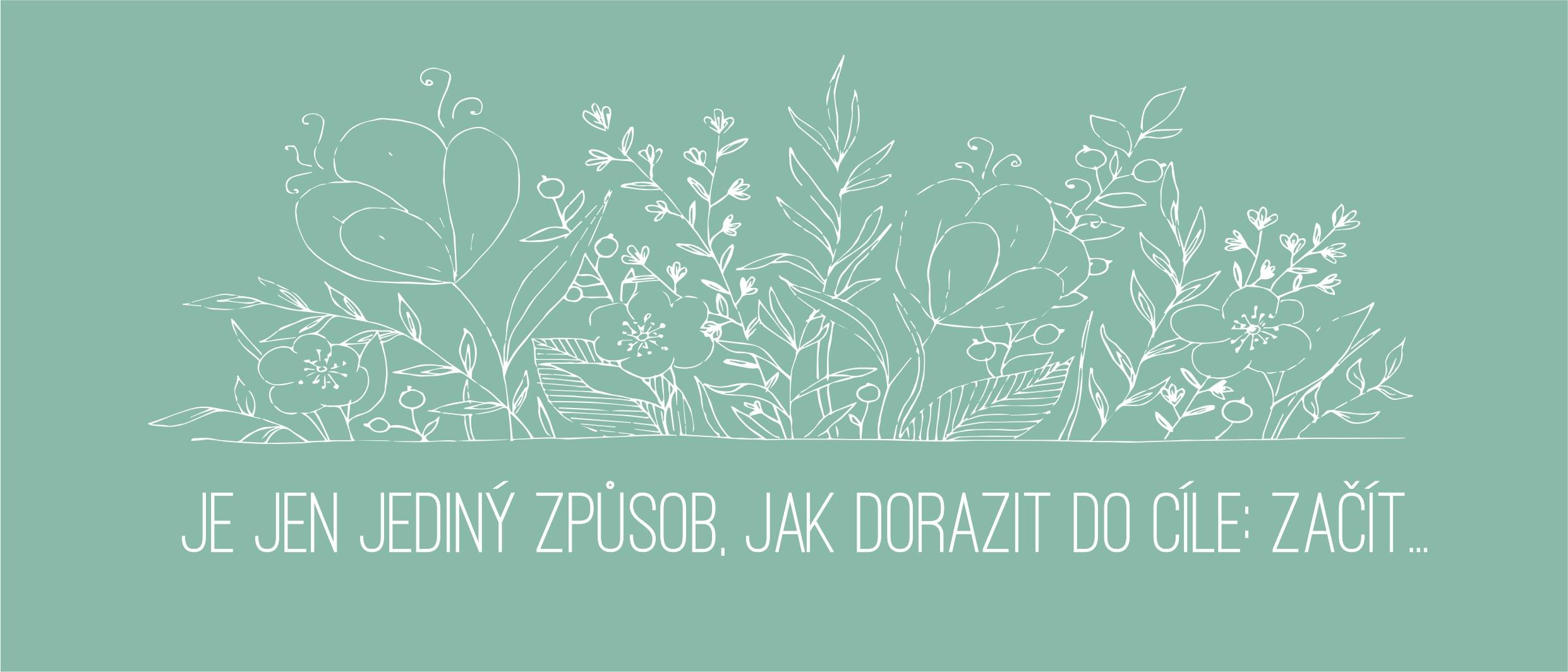 …zkrátka…
ROZDÍLNÁ ŽIVOTNÍ ZKUŠENOST!
(jiné prostředí, jiná doba, politická situace, politické změny, studium, prostředí, hračky, jídlo, …)
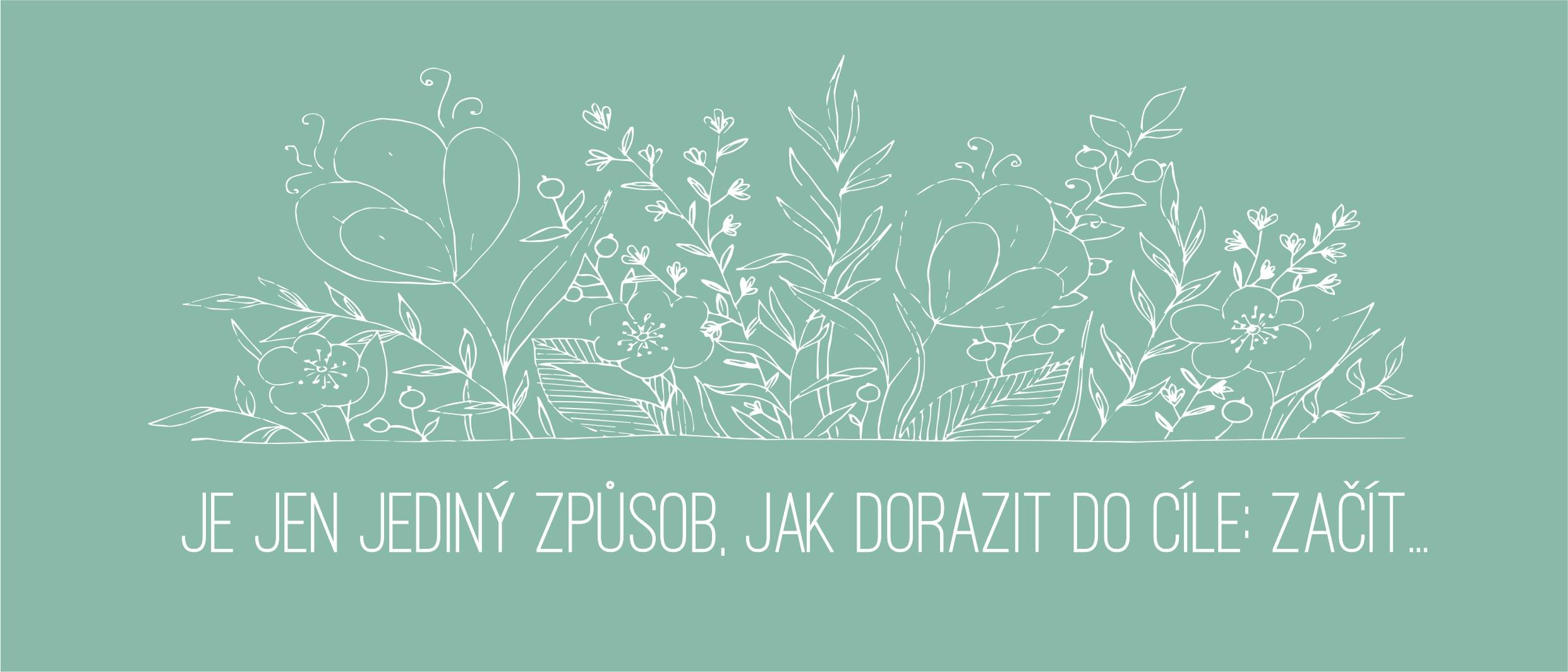 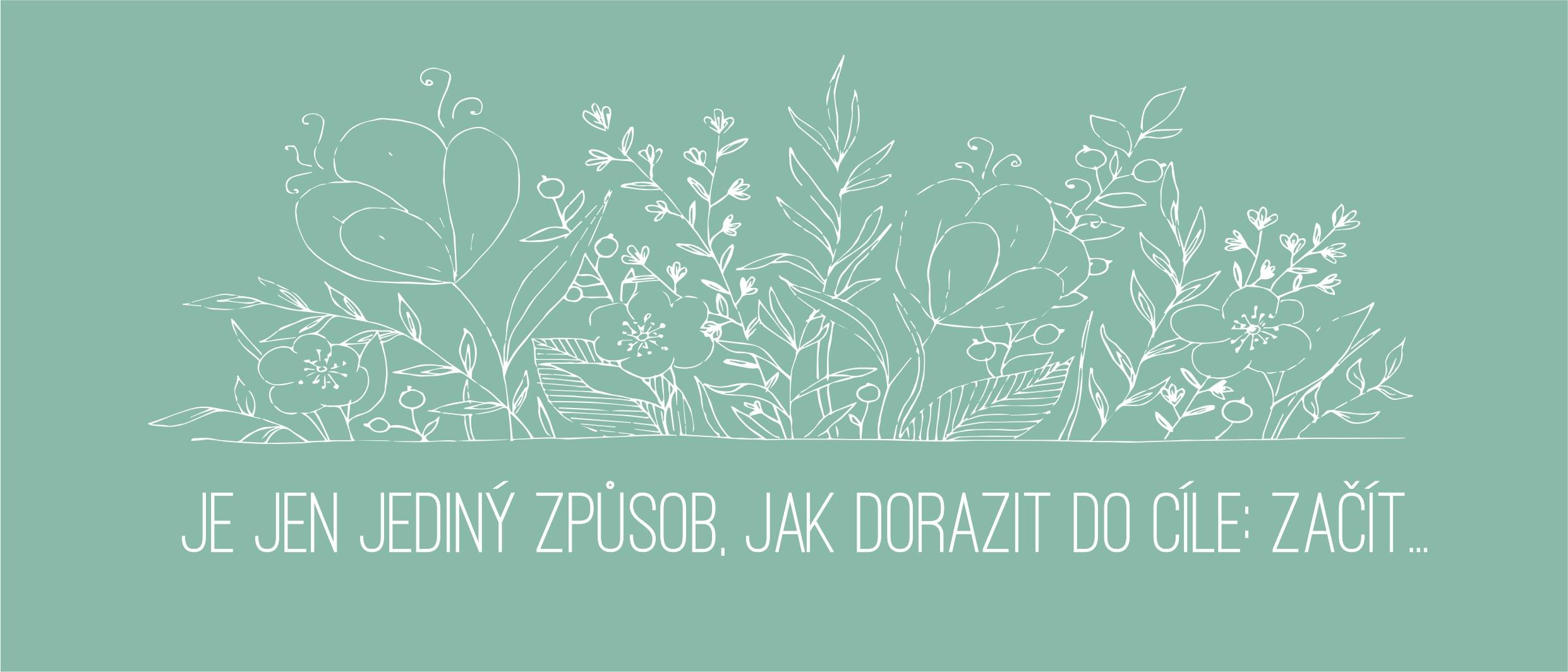 …a tedy odlišné životní názory a postoje!
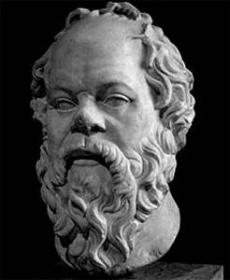 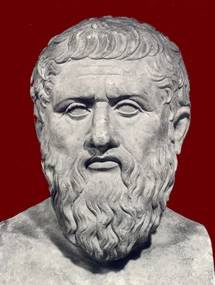 - Sokrates…
 - Platon…
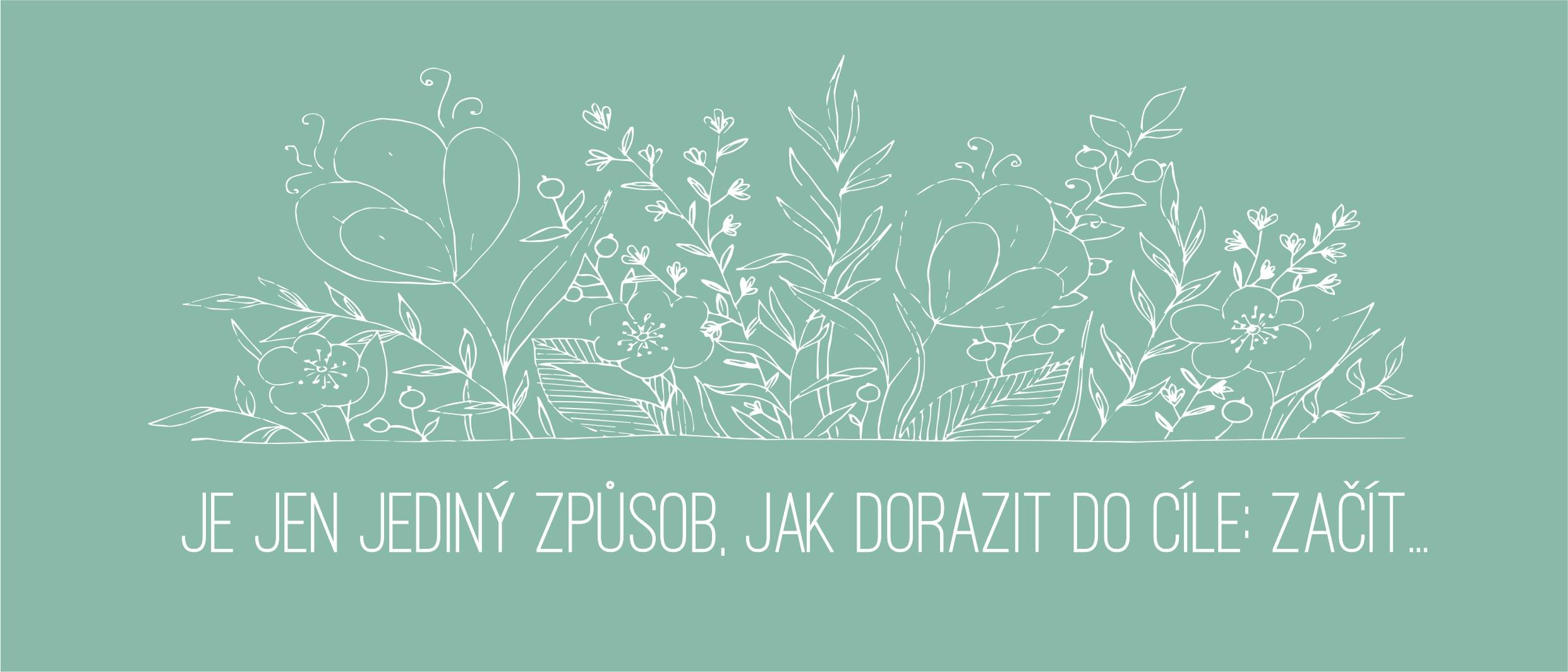 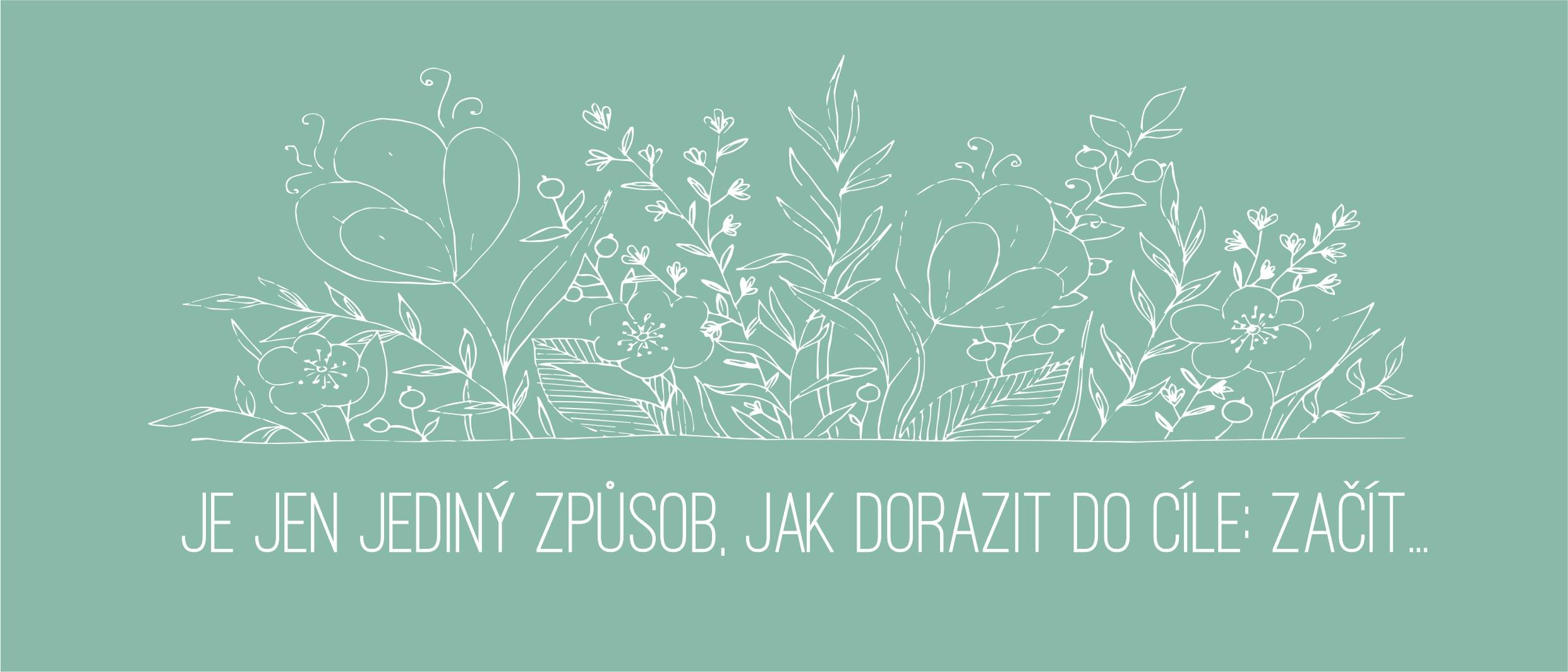 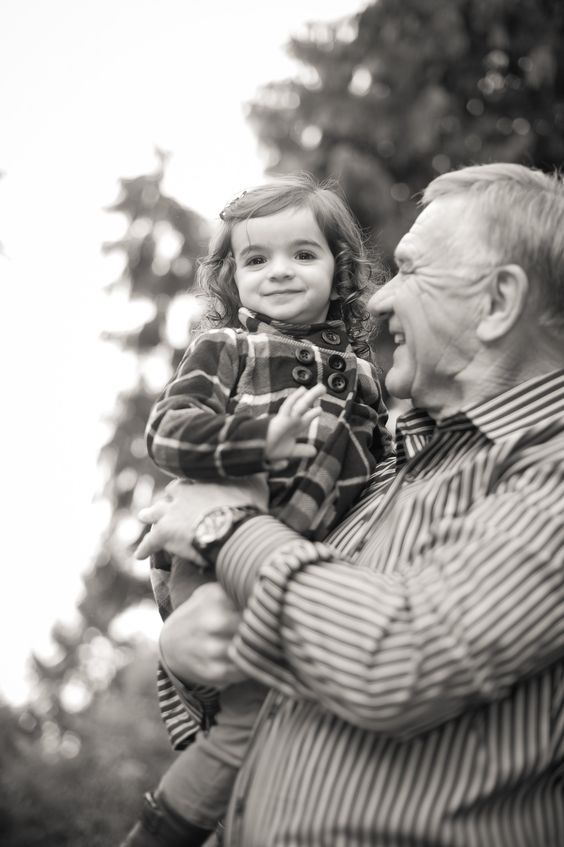 …a proč vůbec budovat vztahy
mezi generacemi?
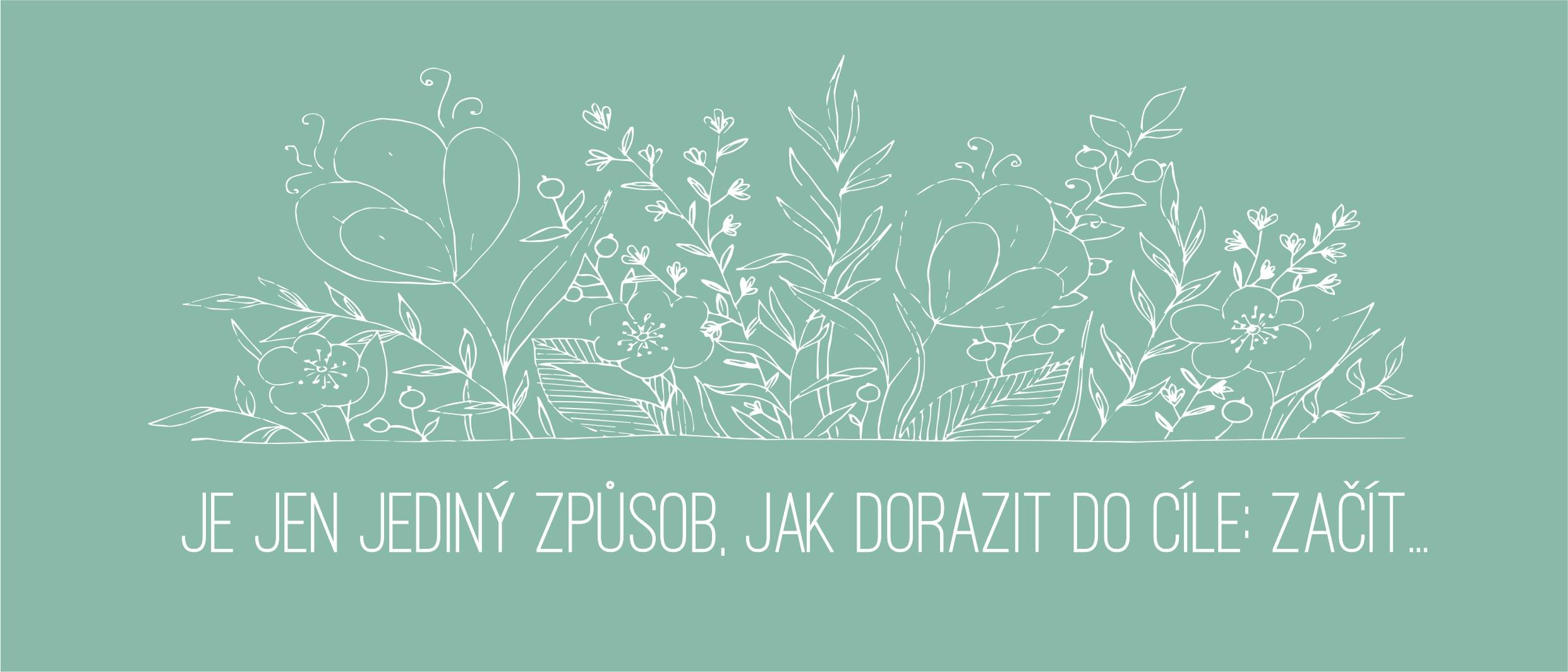 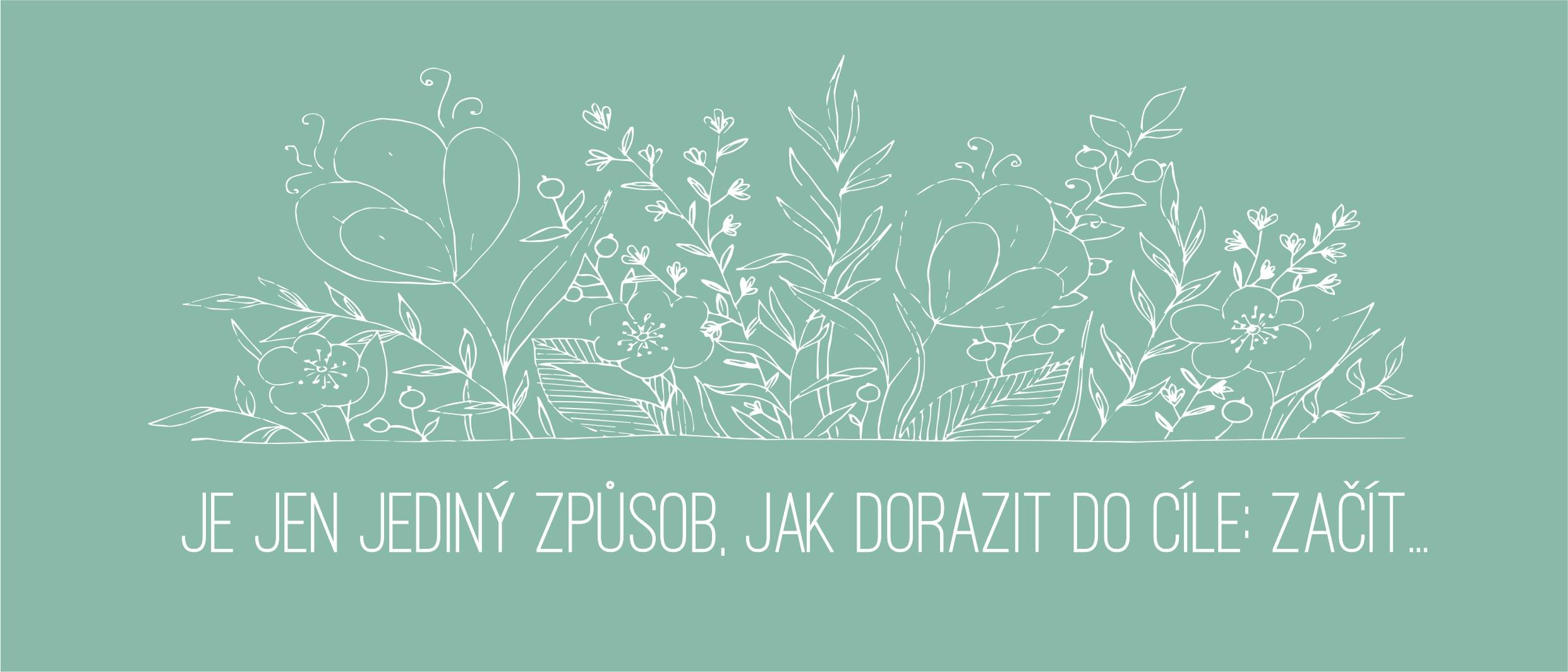 Většina mezigeneračních sporů pramení z pokřiveného názoru na jinou generaci.

                                      “nekritizuj, pokud jsi 
                                           Nešel kus života 
                                            v mých botách”
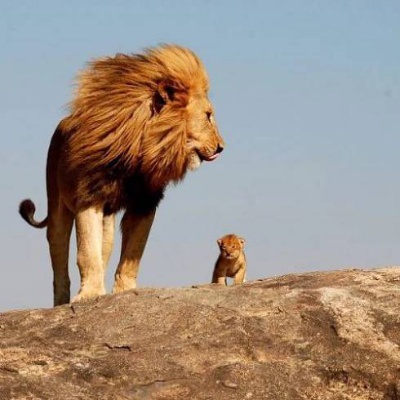 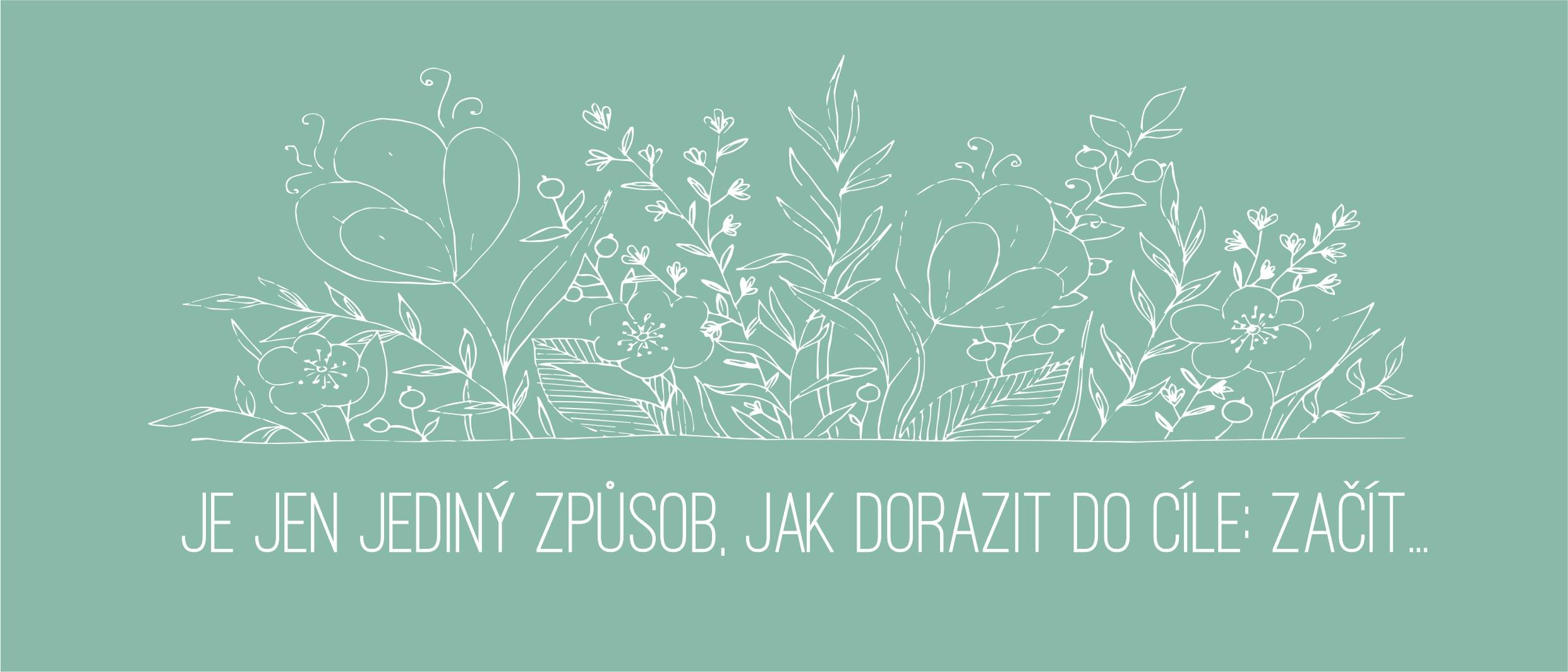 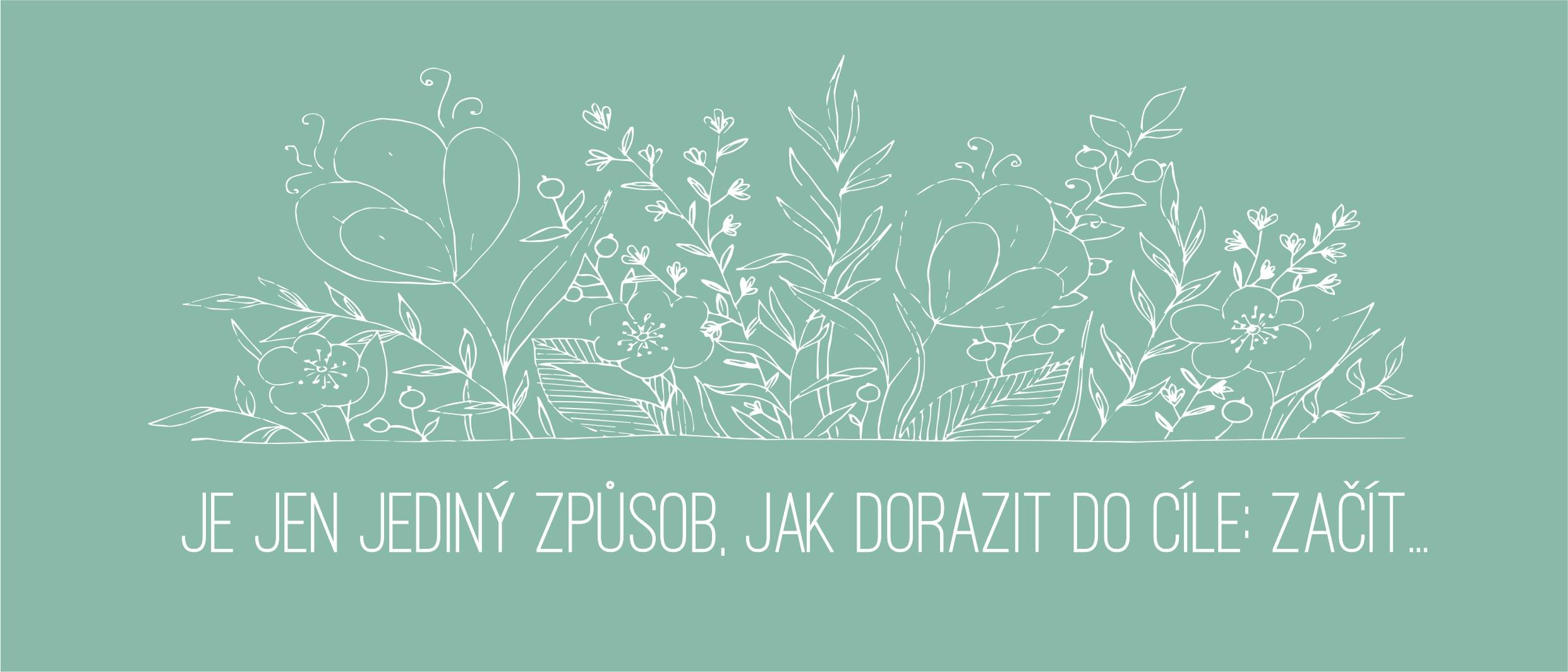 Vzájemný respekt…
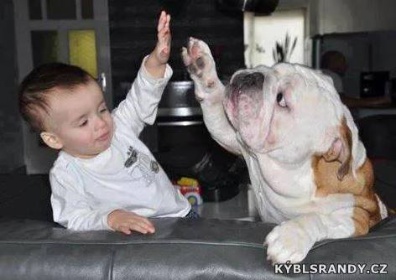 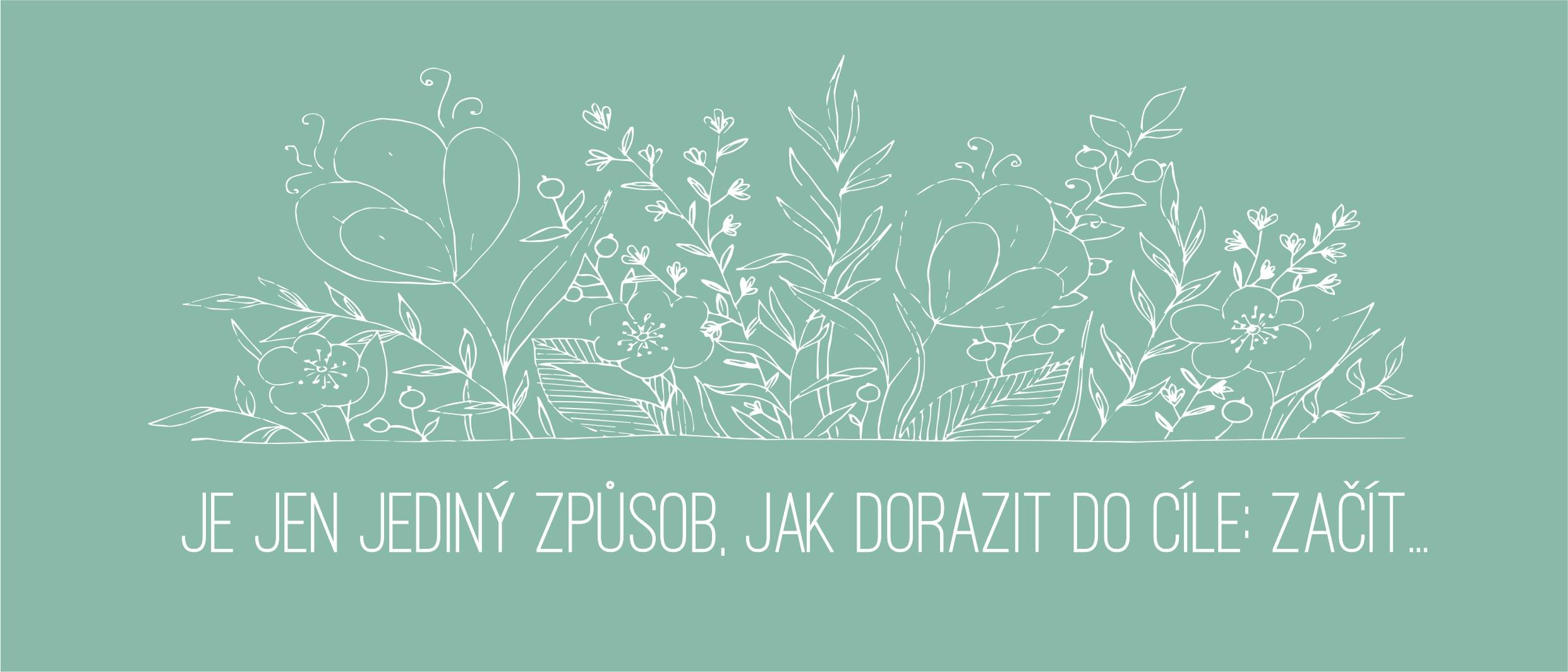 Je to moc těžké?
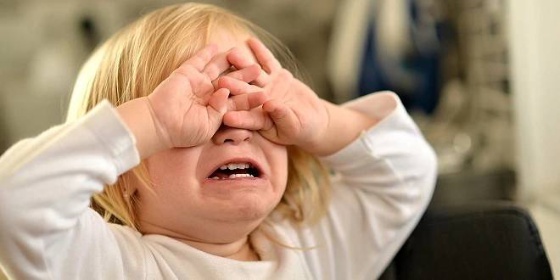 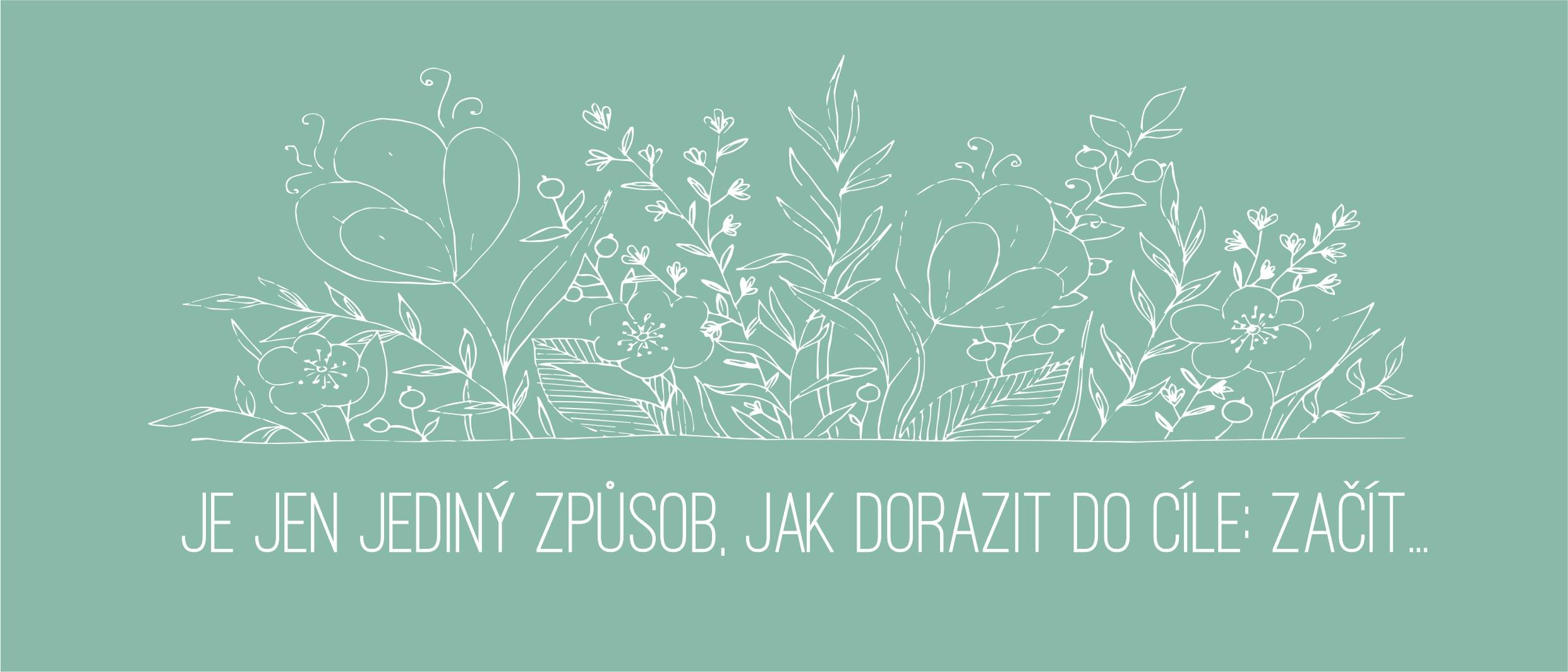 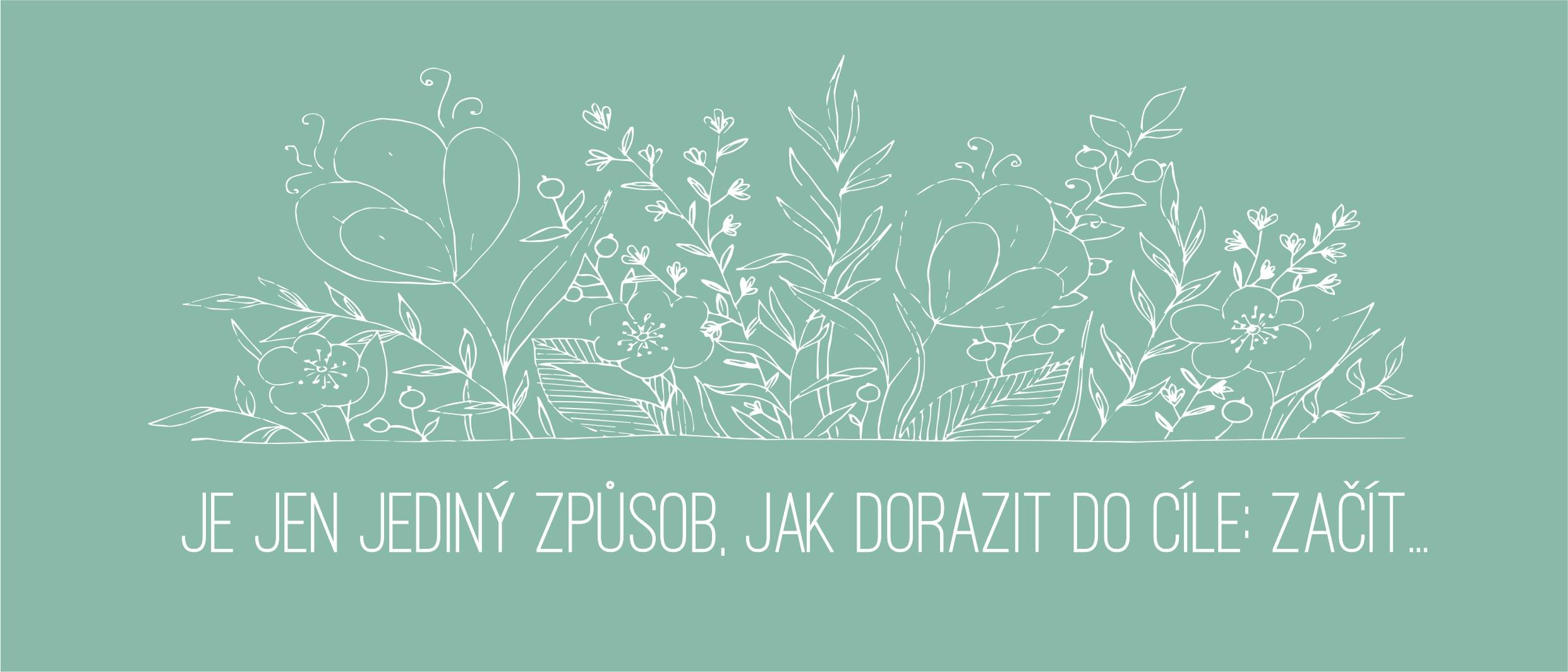 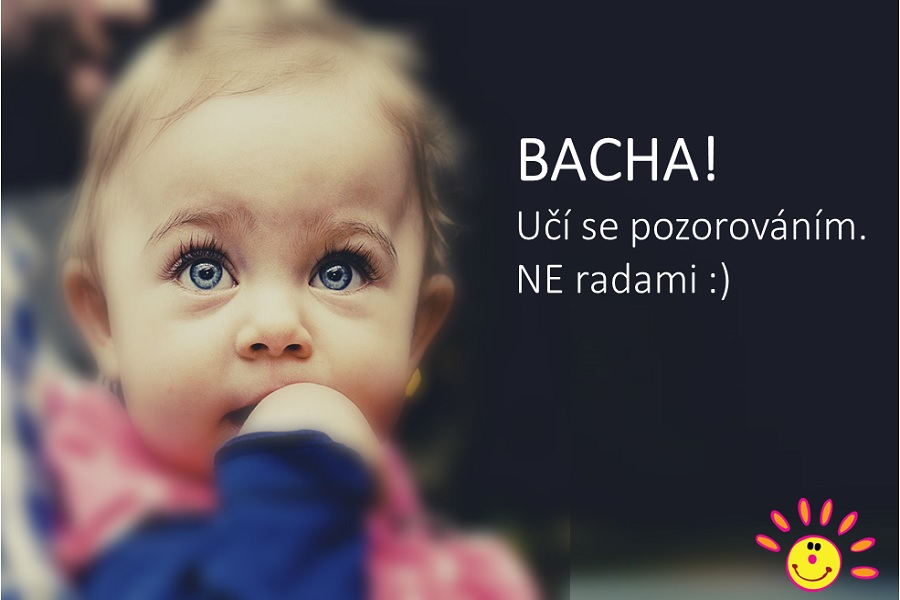 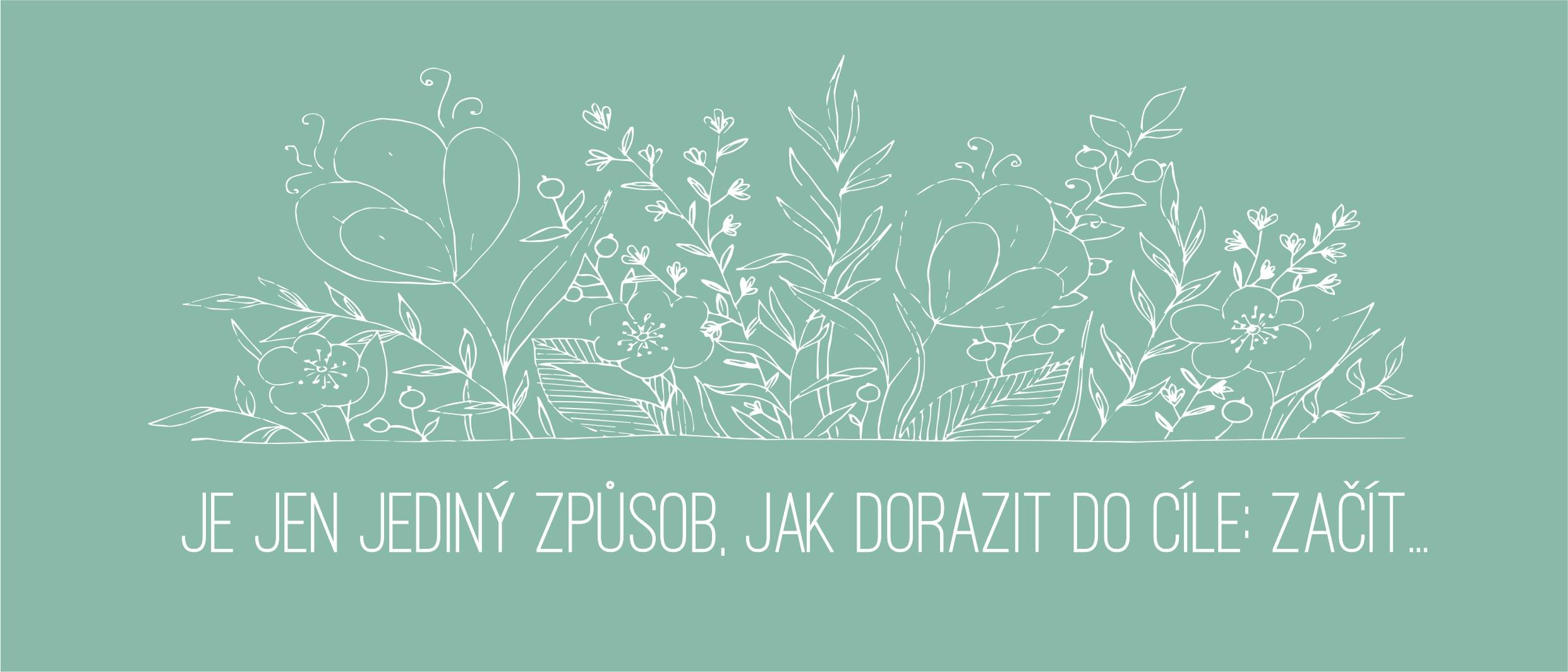 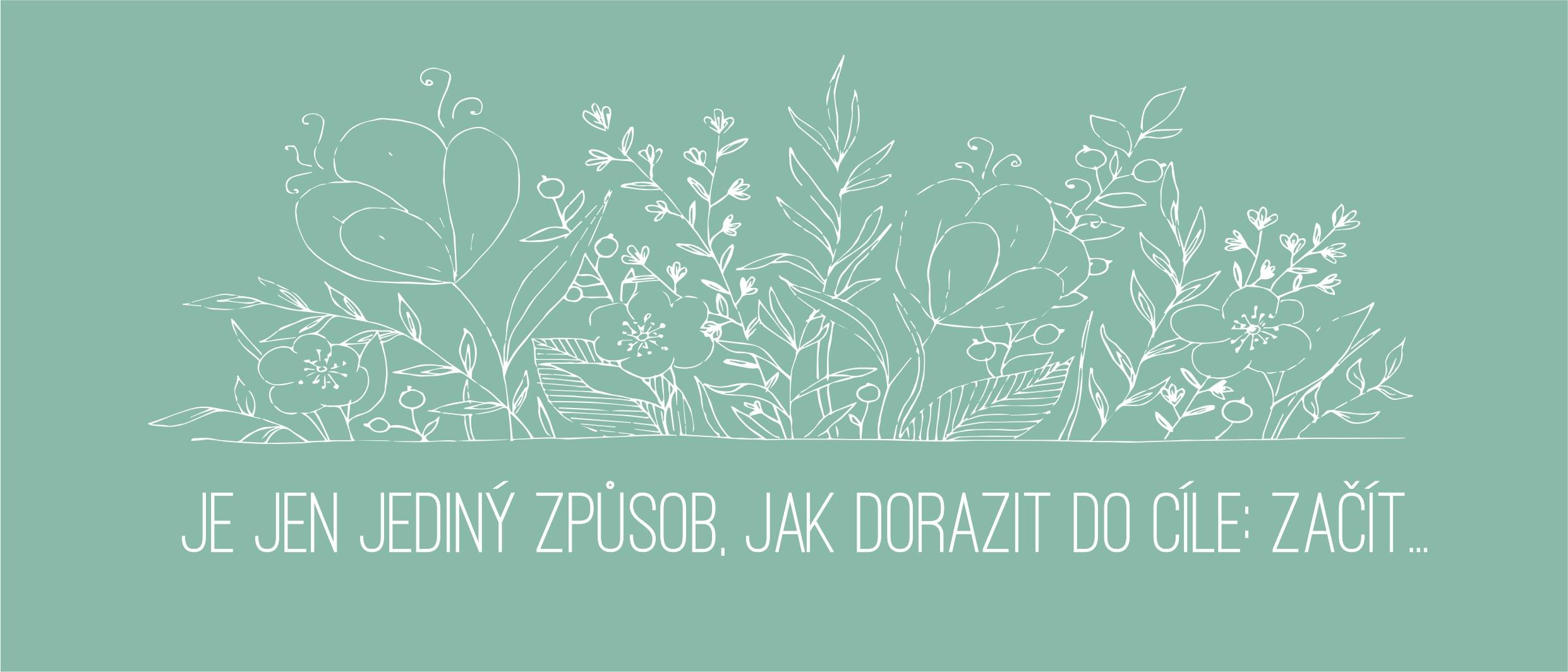 Děkuji za pozornost 
a přeji příjemné dny! 


www.ZANNA.czKontakty:   
Mgr. Zuzana Staroštíková
z.starostikova@seznam.cz 
+420 739 428 048
náves Svobody 41, Olomouc
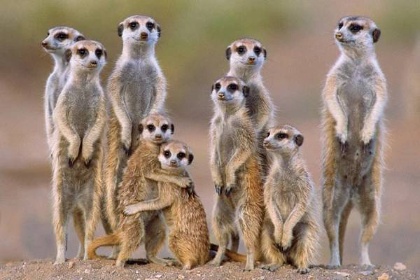